RHRK-Einführung SS 2022
FSR - Chemie
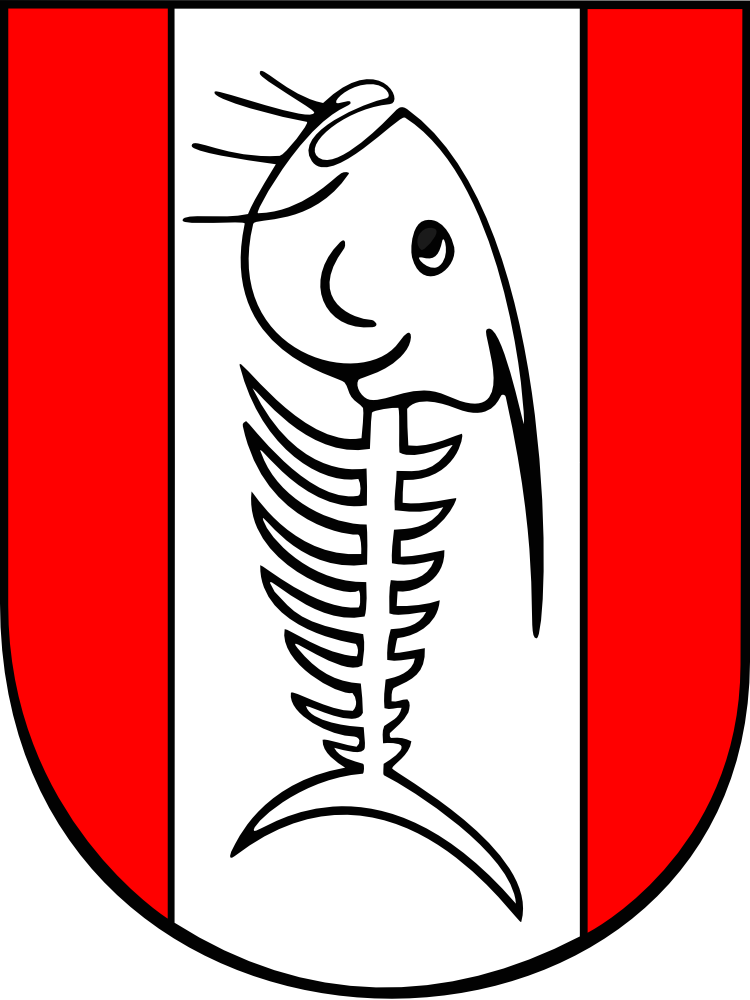 Agenda
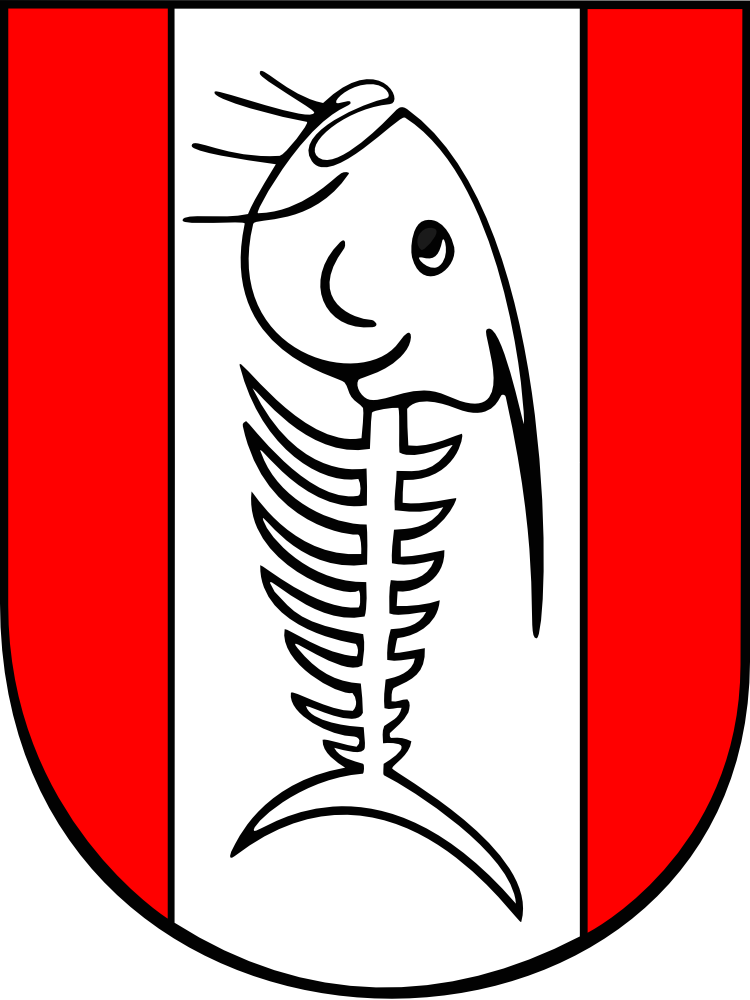 RHRK-Account
Netzwerk und Internet an der TU KL
	2.1. VPN-Zugang
	2.2. WLAN am Campus
Drucken an der TU KL
Veranstaltungs- und Prüfungsverwaltung
	4.1.	KIS
	4.2. 	OpenOlat
	4.3. 	QIS
5.    Sonstiges
	5.1.	Prüfungsordnung
	5.2. 	Modulhandbuch
	5.3.	Studentenausweis validieren
	5.4. 	Kontakt zum FSR Chemie	
	5.5. 	nützliche Links
FSR-Chemie
05.04.2022
RHRK-Account
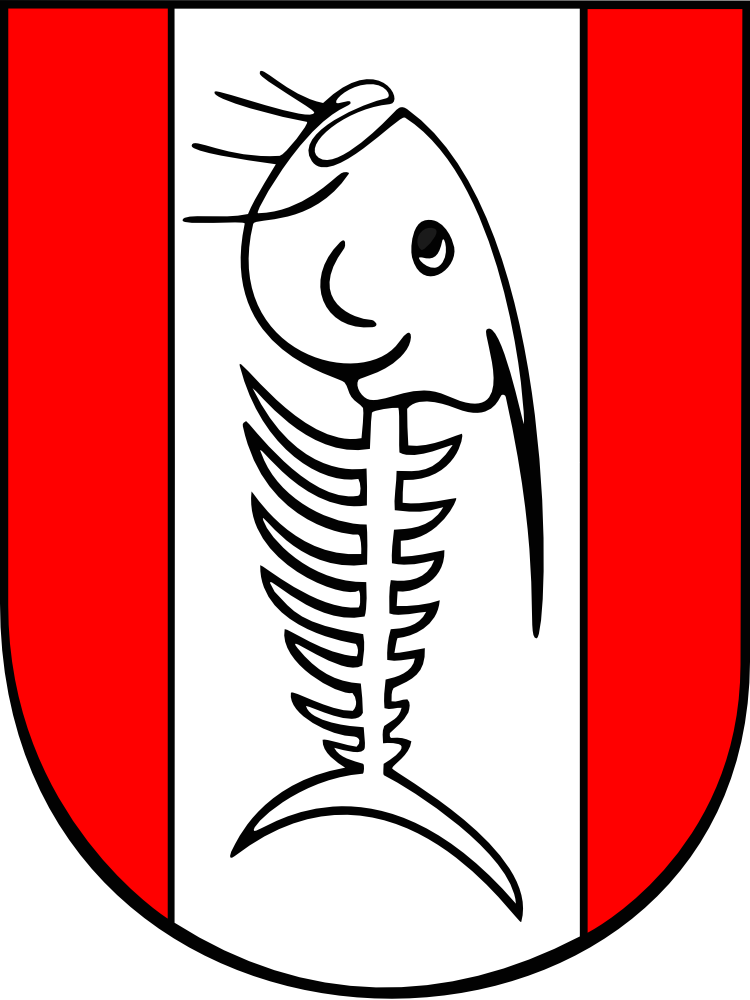 xyz@rhrk.uni-kl.de



Benötigt für nahezu alle digitale Dienste der TU KL.
FSR-Chemie
Benutzername
05.04.2022
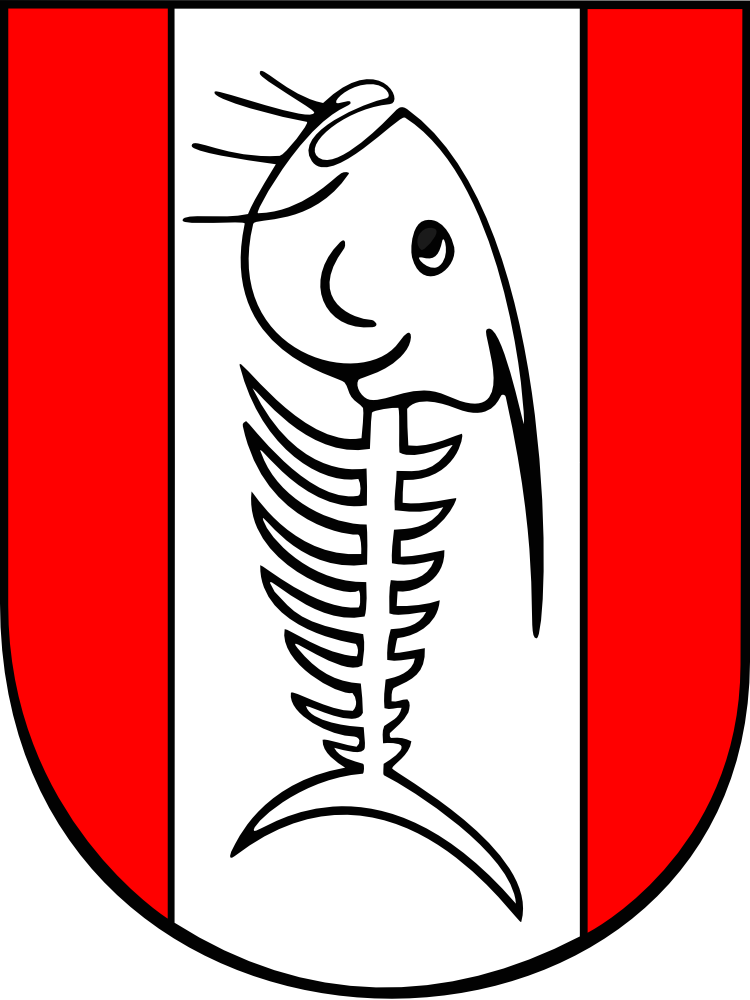 Netzwerk und Internet an der TU KL
FSR-Chemie
05.04.2022
VPN-Zugang
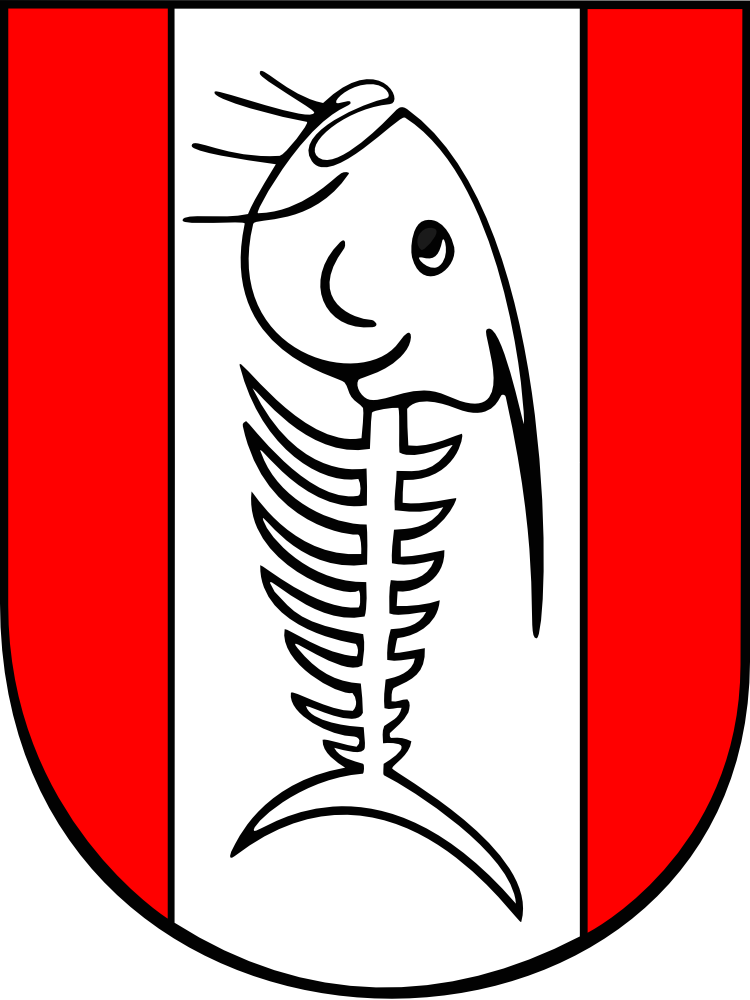 Externer Zugriff auf geschützte Dateien und Dienste im internen Netz der TU KL (QIS, Vorlesungsunterlagen etc.)

Genutzter Dienst: Wireguard
FSR-Chemie
05.04.2022
VPN-Zugang einrichten
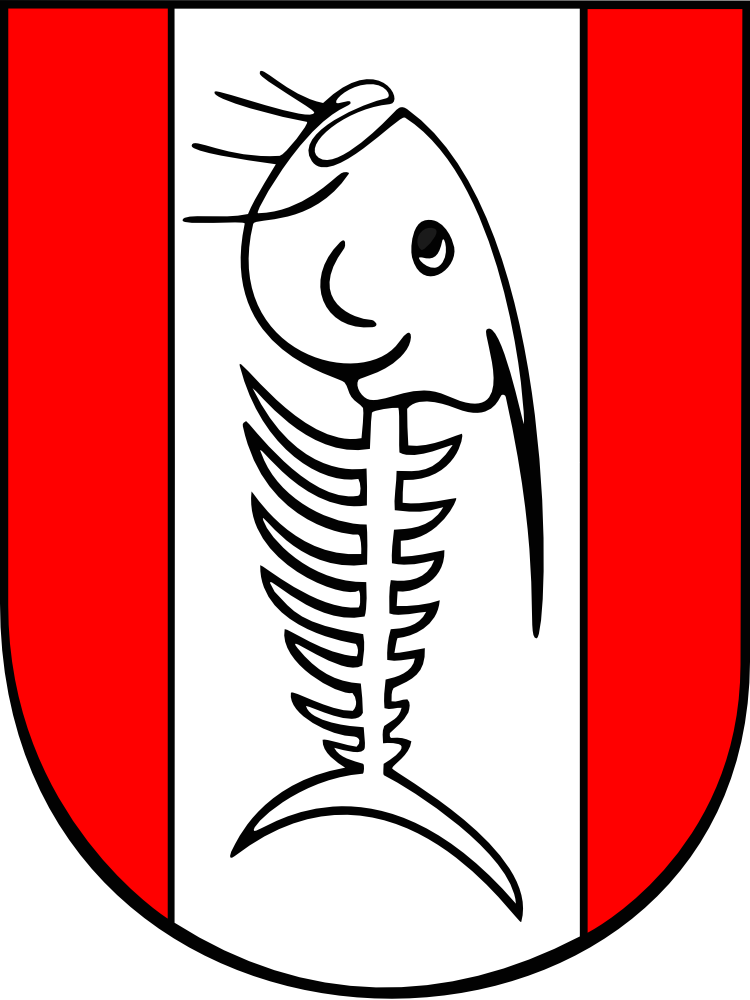 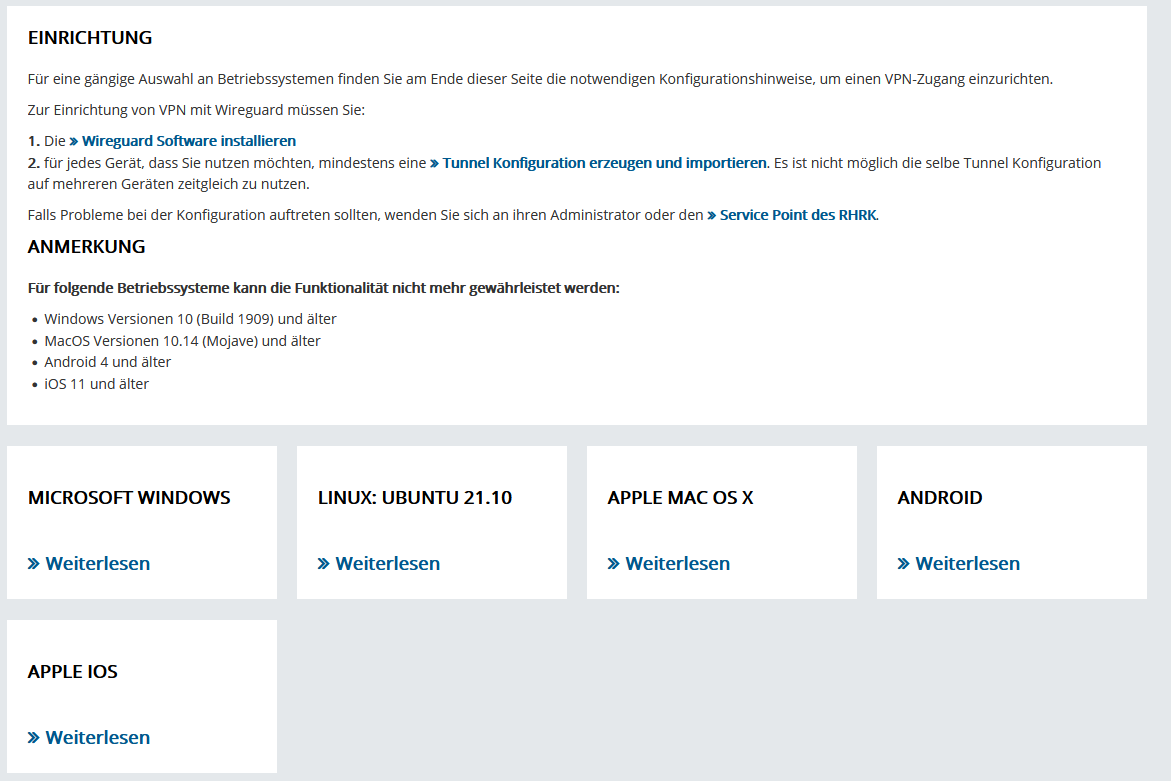 FSR-Chemie
05.04.2022
WLAN (eduroam)
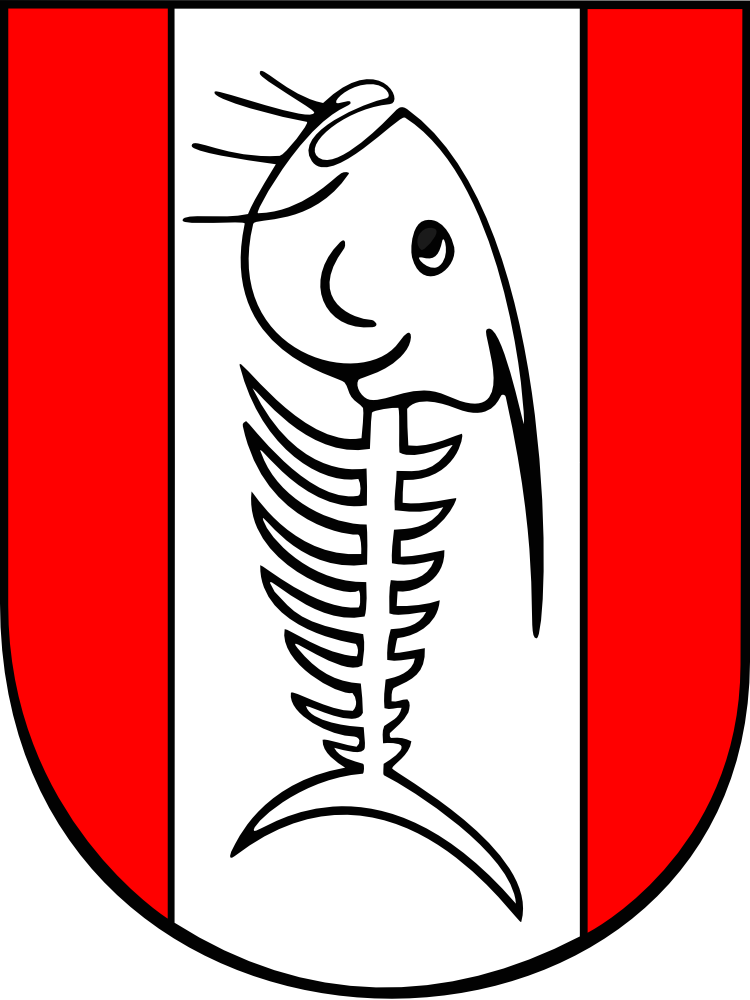 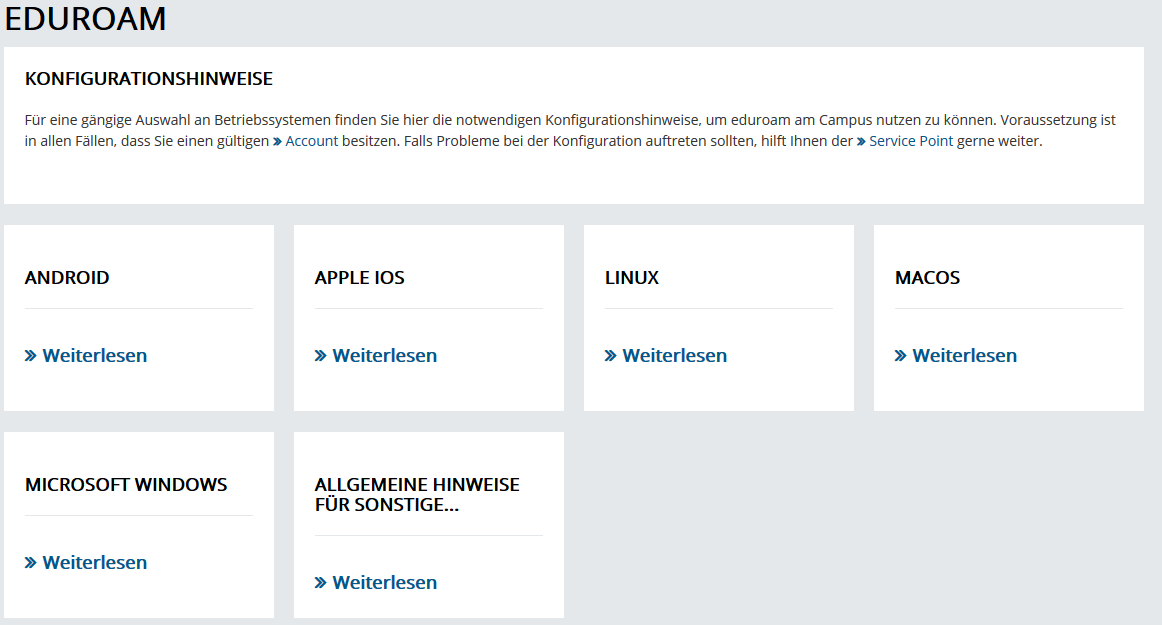 FSR-Chemie
05.04.2022
WLAN (eduroam)
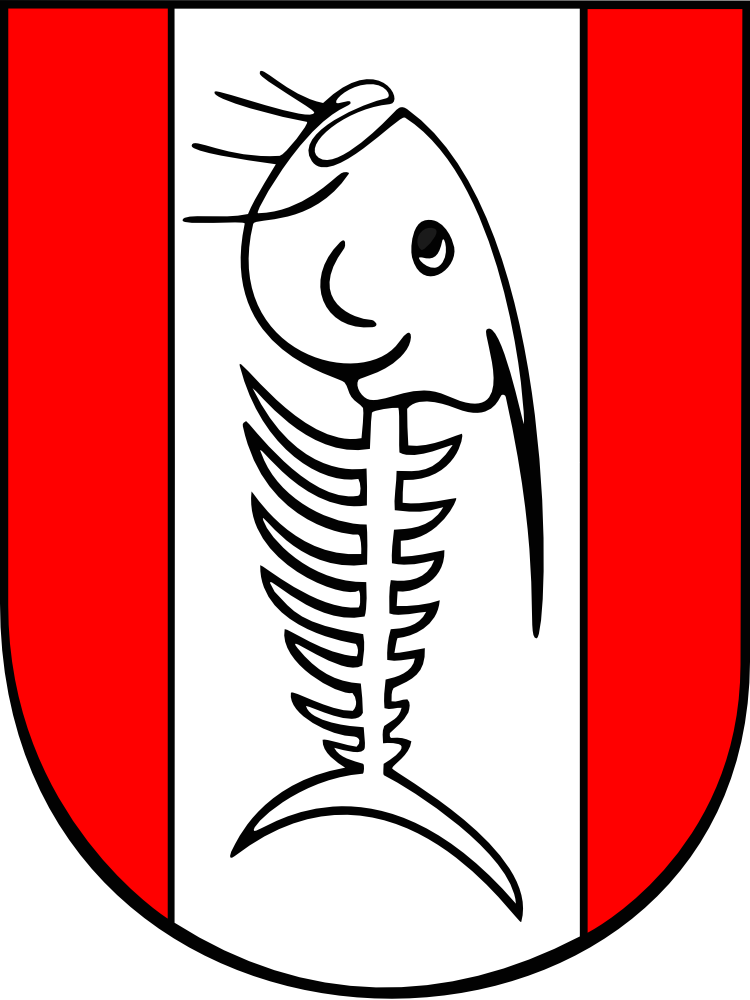 Download der Software und Einrichtung am Besten zu Hause, da kein Zugriff auf das Internet über den Gastzugang des UNI-Netzwerks besteht.
FSR-Chemie
05.04.2022
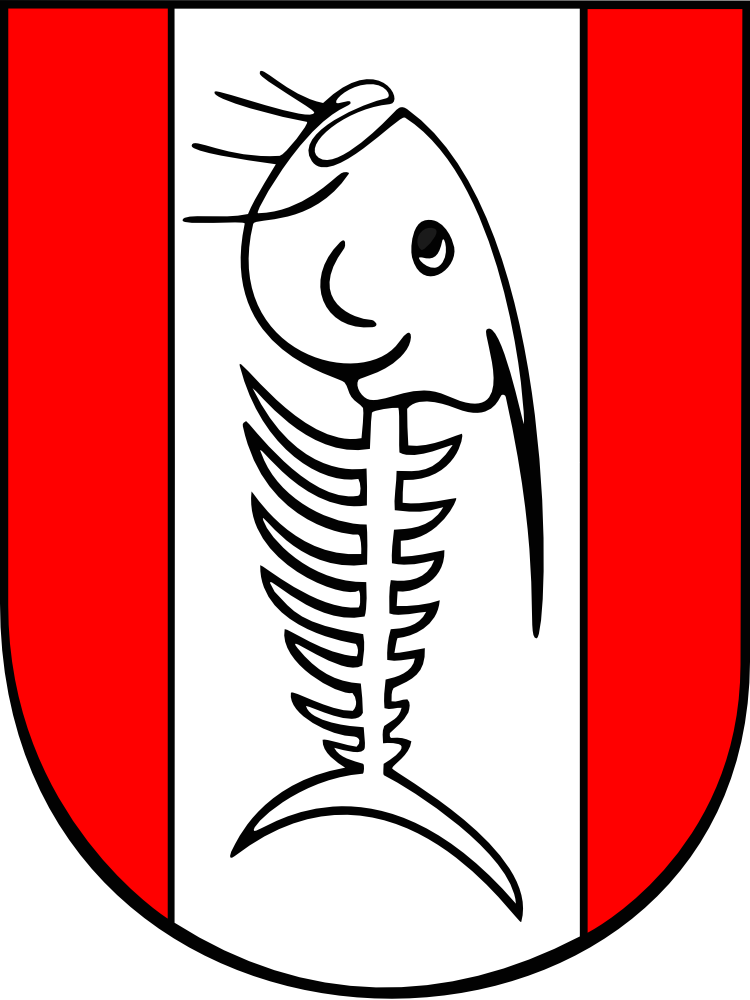 FSR-Chemie
Drucken an der TU KL
05.04.2022
1. RHRK-Druckausgabe
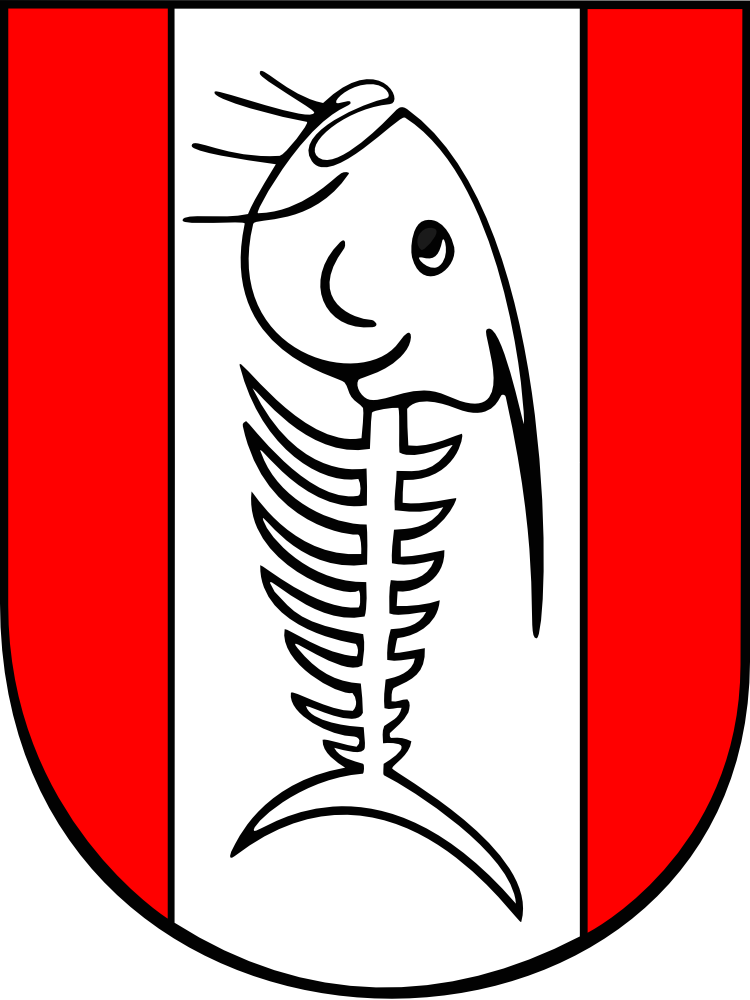 200 Druckpunkte pro Monat
Unverbrauchte Punkte werden in die nächsten Monate übernommen
Reset der Punkte zum 01.03. und 01.09.
Remote-Aufträge benötigen VPN-Verbindung


DIN A4 s/w: 	1 Punkt pro Seite
DIN A4 farbig: 4 Punkte pro Seite
FSR-Chemie
05.04.2022
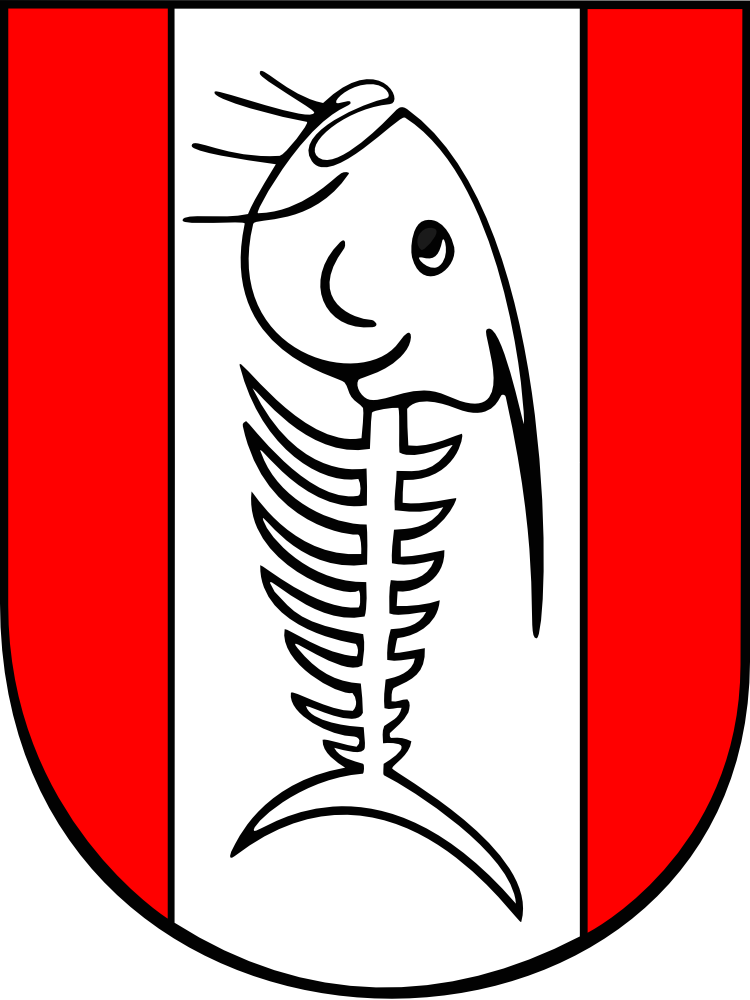 Gebäude 34
Raum 214 

(von außen durch ein Fenster)

Mo-Do
08:30 – 09:30
11:00 – 15:00

Fr
08:00 – 12:00
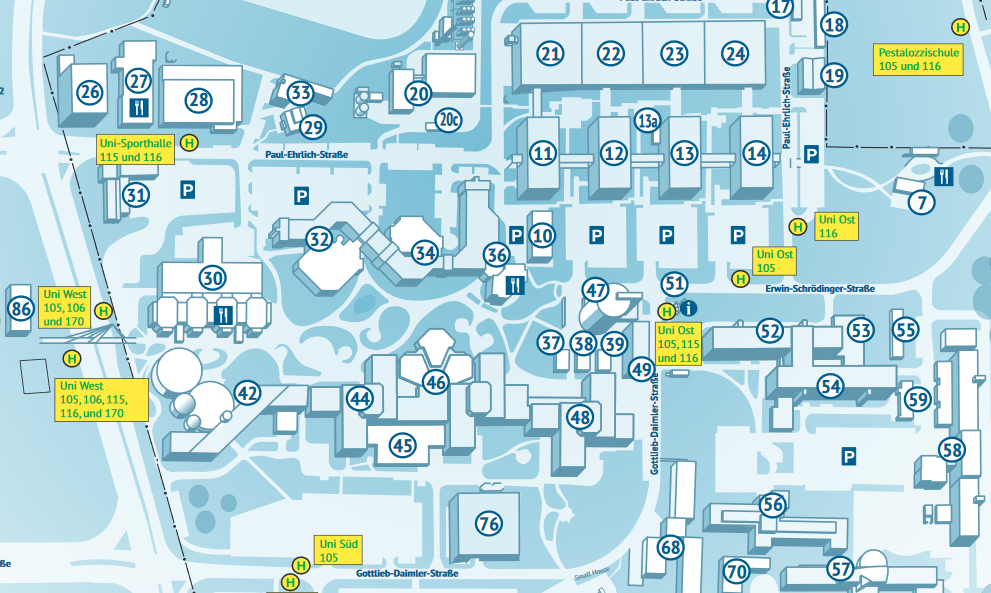 FSR-Chemie
05.04.2022
2. Follow-me Drucker
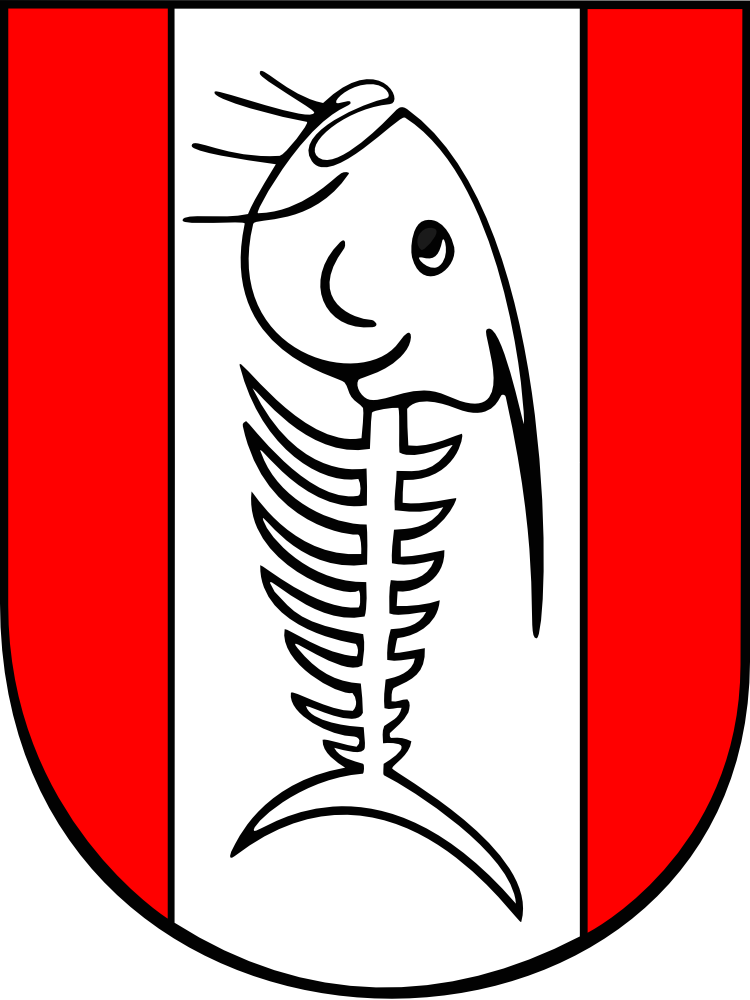 Über den Campus verteilte Multifunktionsdrucker
	(Chemie-Bibliothek, 46er Foyer, etc.)

Kostenpflichtige Nutzung !
	DIN A4 s/w:		0,05€ pro Seite
	DIN A4 farbig: 	0,14€ pro Seite

Mensaguthaben auf den Studentenausweis laden
	 Umbuchungsautomat Geb. 34 (RHRK)
FSR-Chemie
05.04.2022
Drucker installieren (Windows 10)
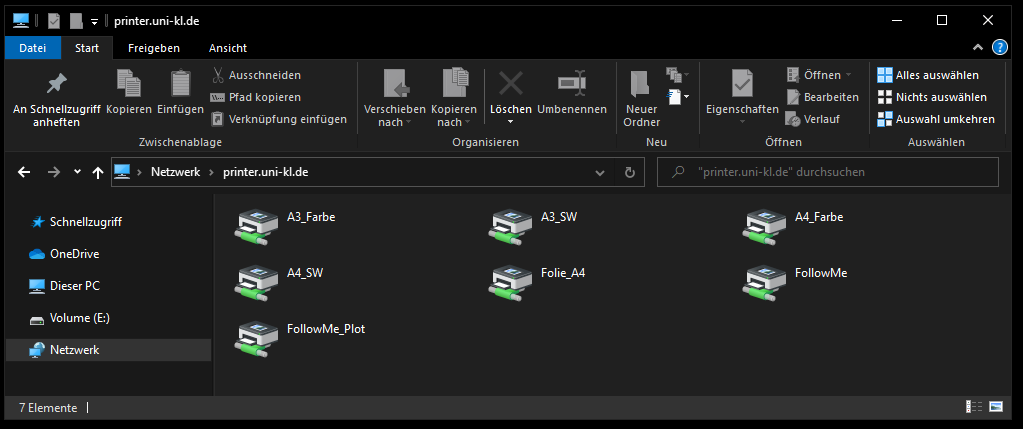 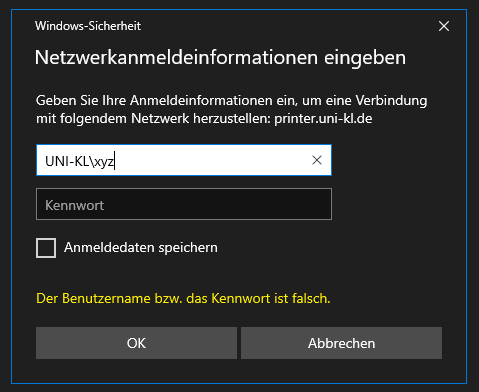 Eingabe: \\printer.uni-kl.de
05.04.2022
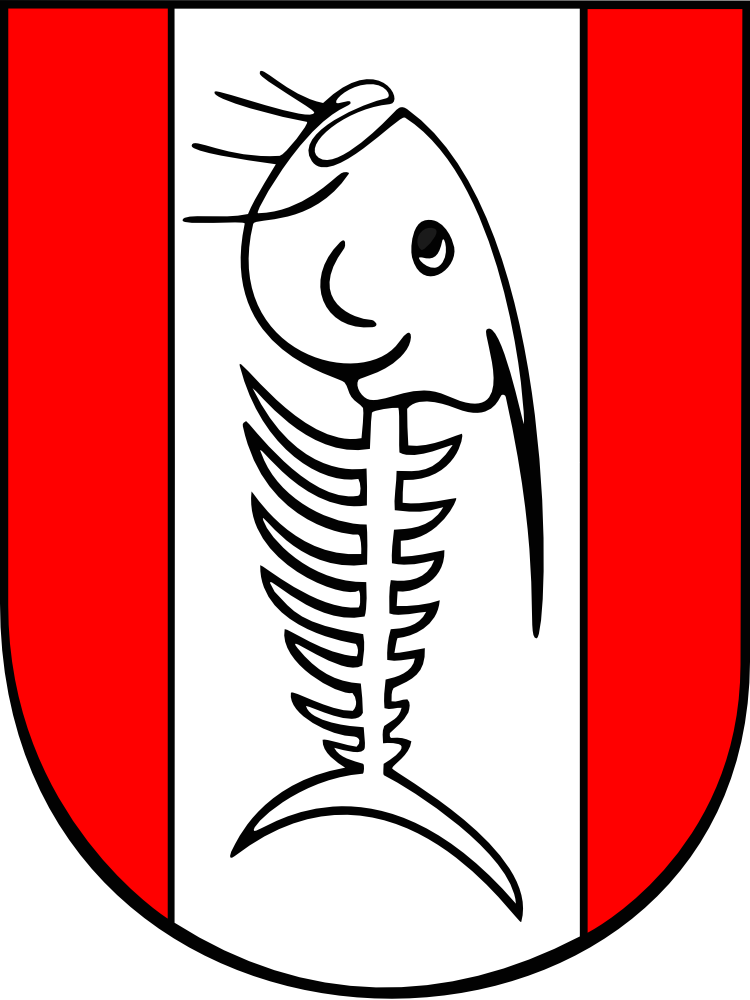 Veranstaltungsverwaltung und Prüfungsverwaltung
FSR-Chemie
05.04.2022
KIS
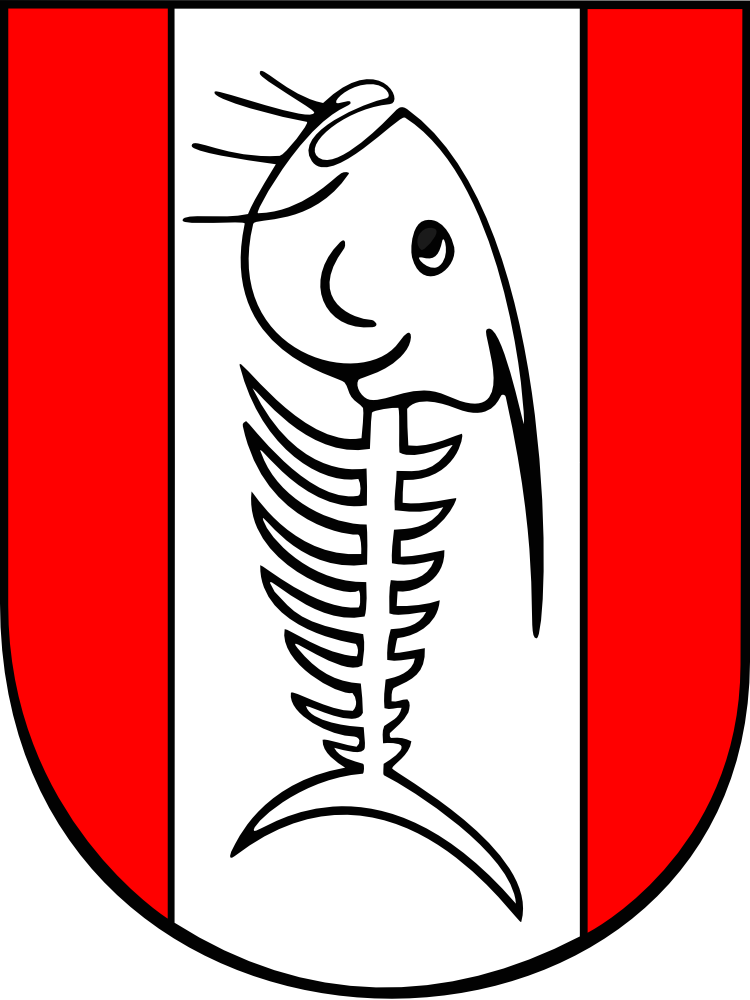 Vorlesungsverzeichnis

Stundenplan erstellen

Anmeldung zu Veranstaltungen
FSR-Chemie
05.04.2022
KIS
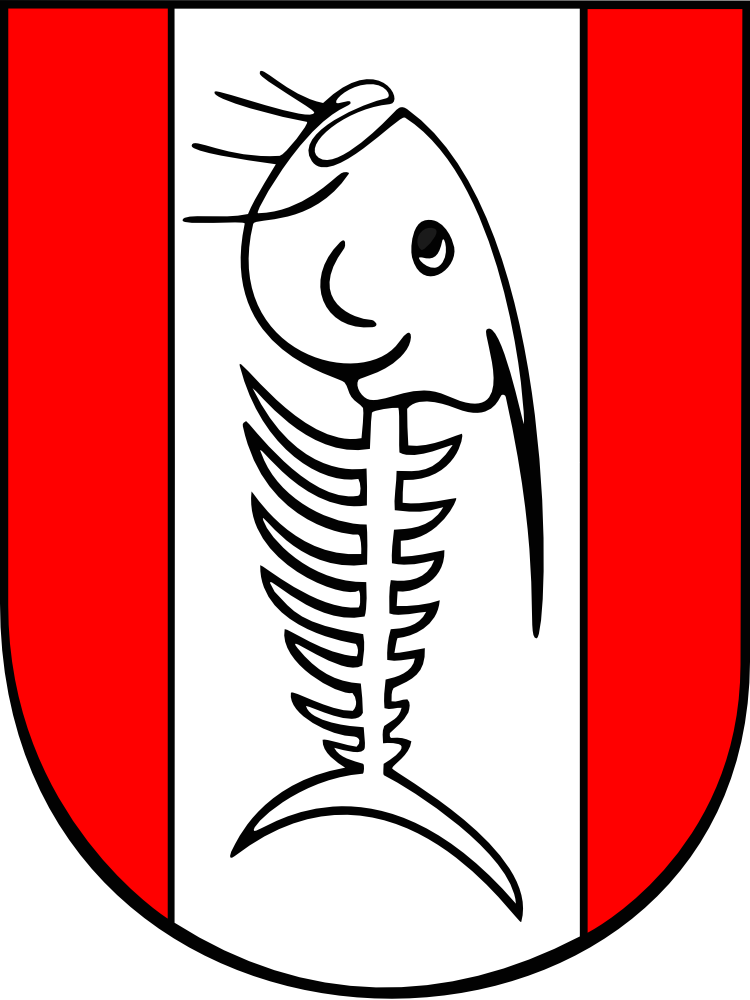 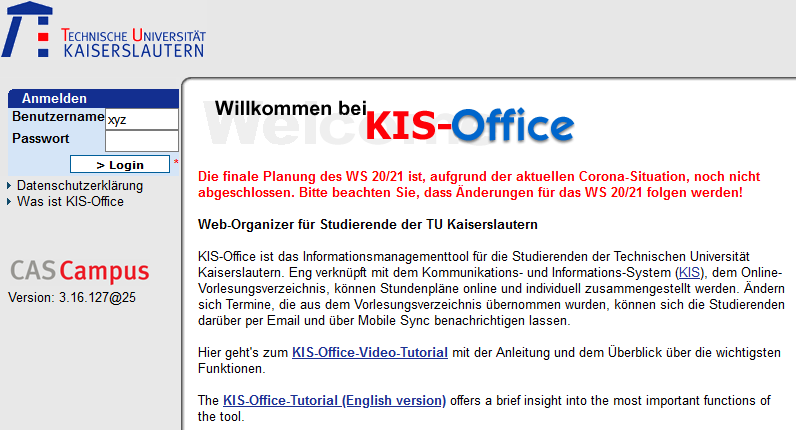 FSR-Chemie
05.04.2022
KIS
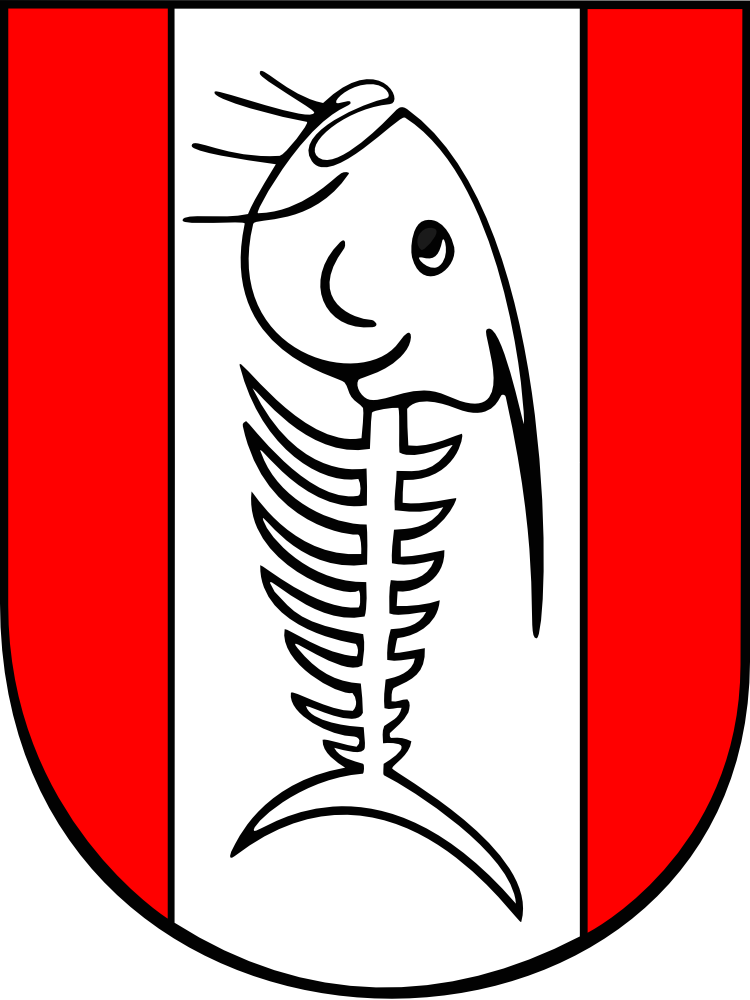 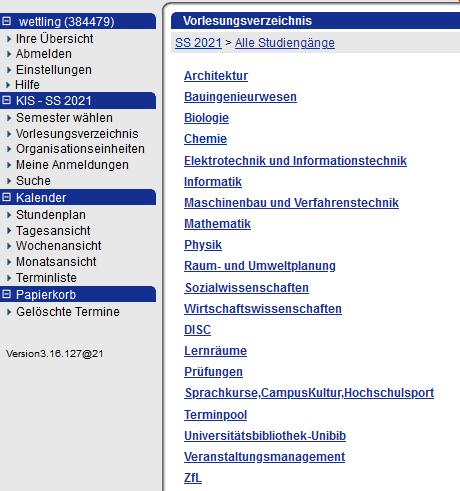 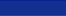 FSR-Chemie
05.04.2022
KIS
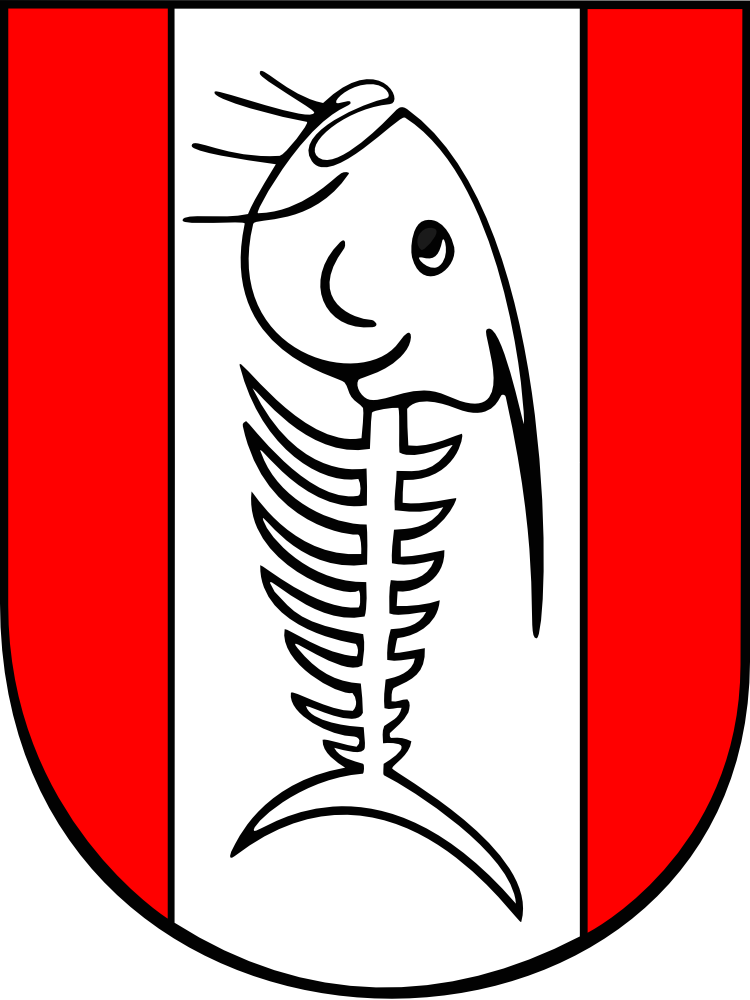 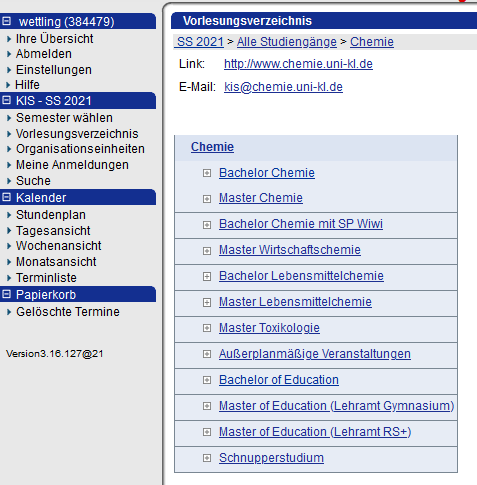 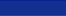 FSR-Chemie
05.04.2022
KIS
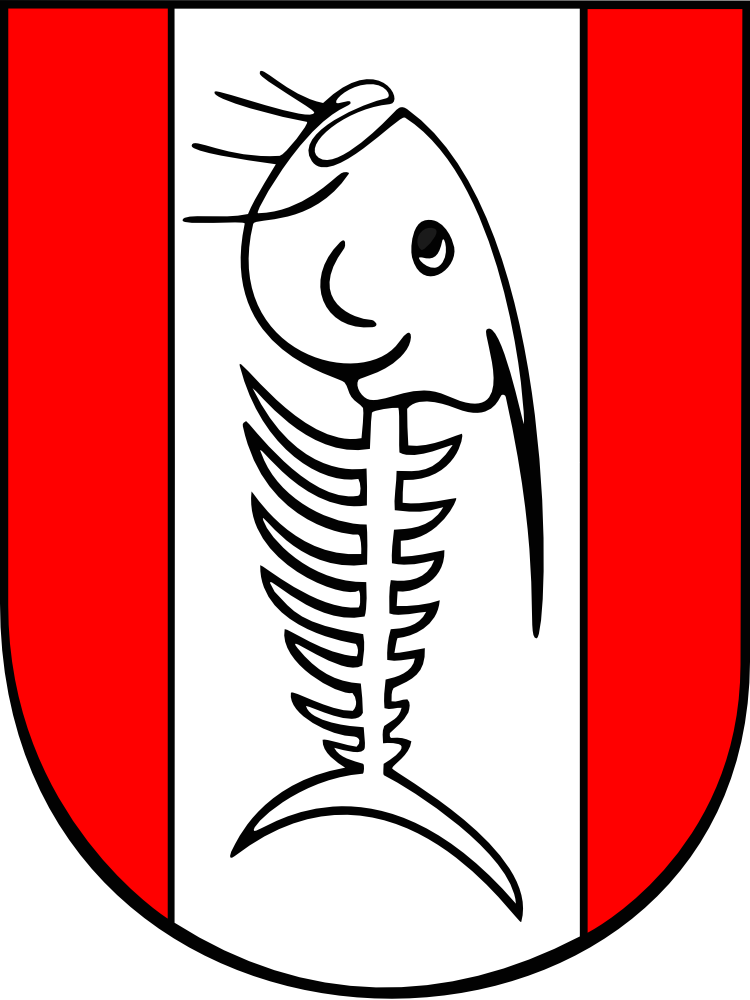 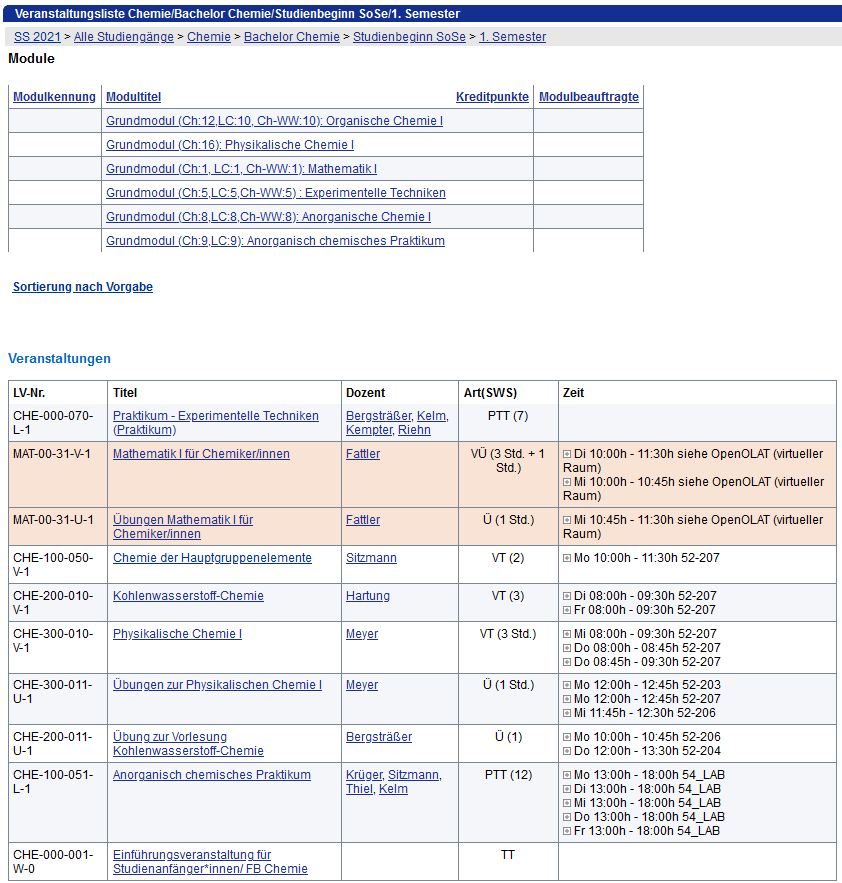 FSR-Chemie
05.04.2022
KIS
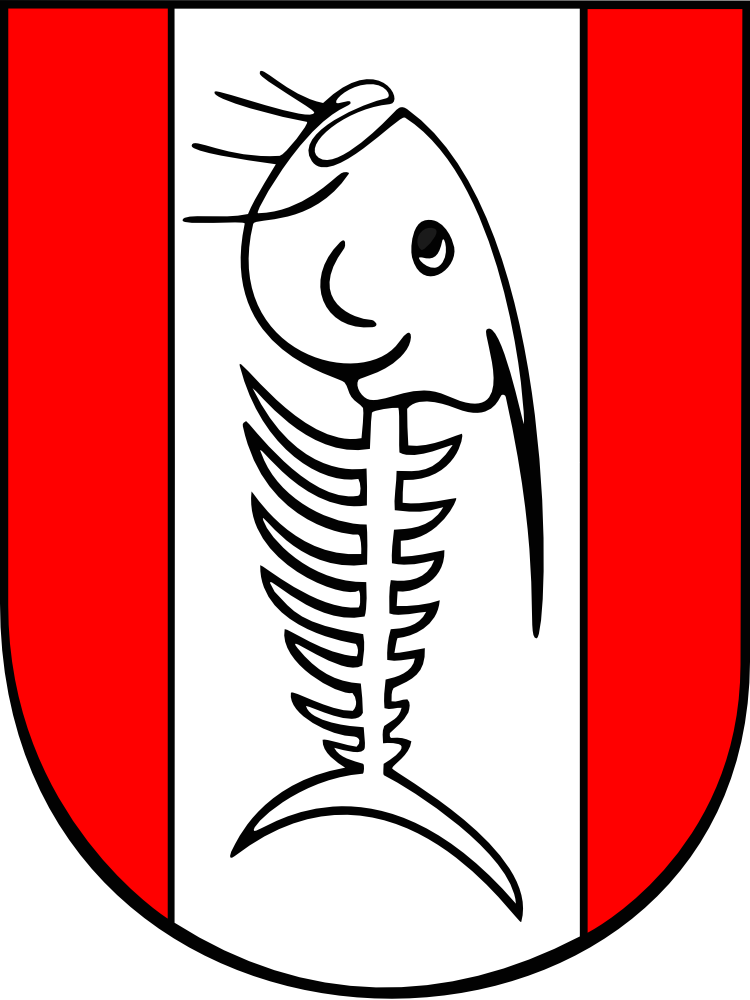 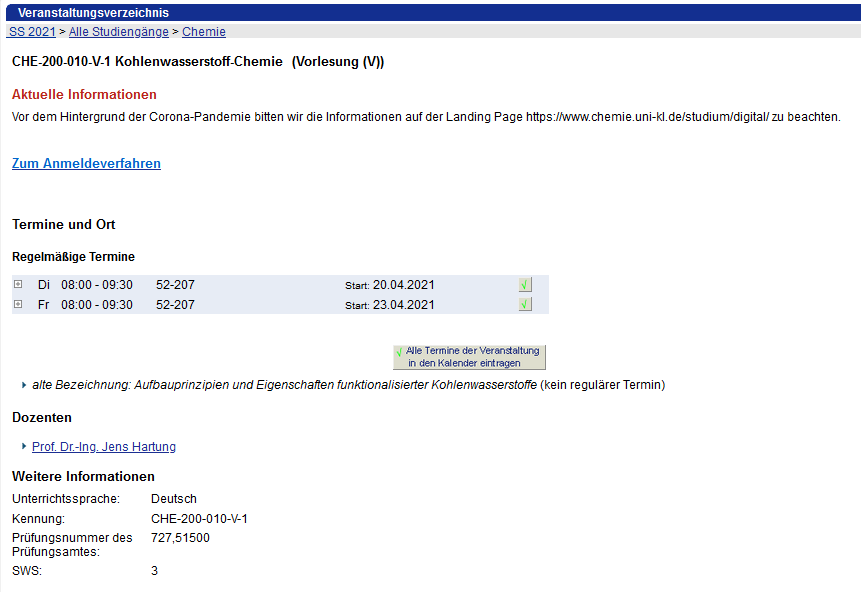 FSR-Chemie
05.04.2022
KIS
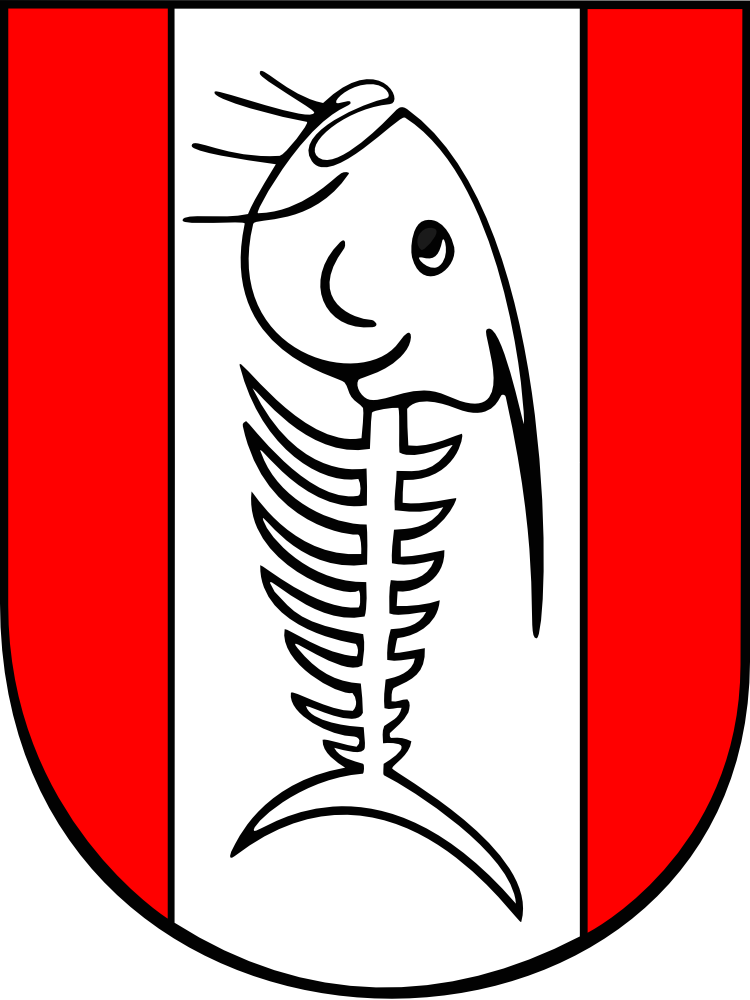 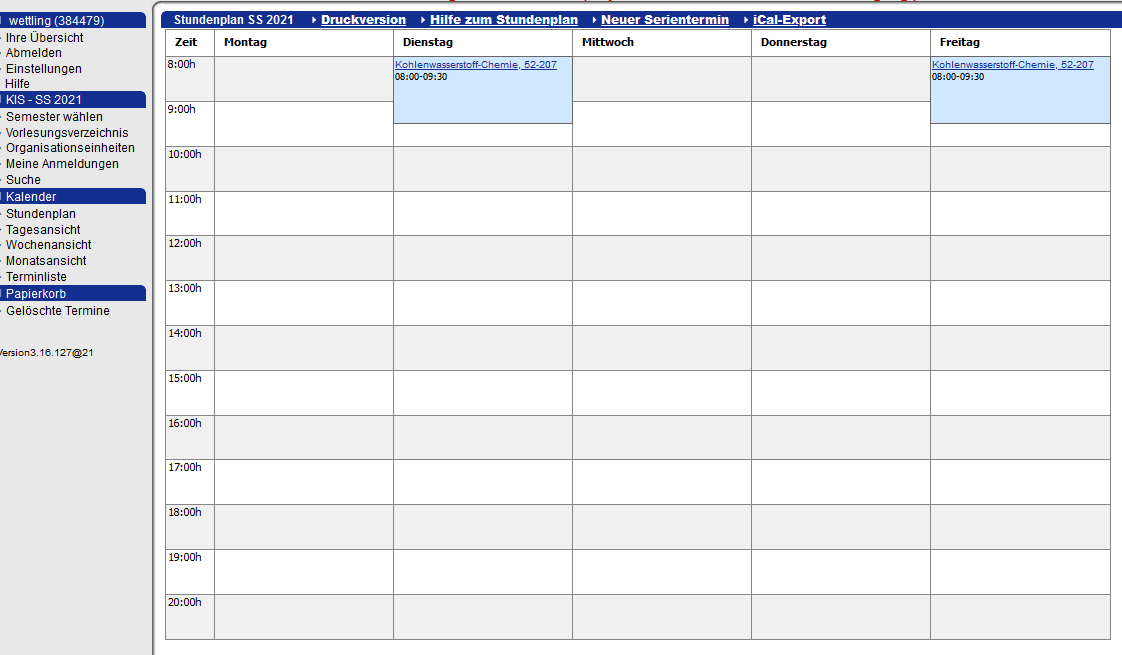 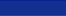 FSR-Chemie
05.04.2022
KIS
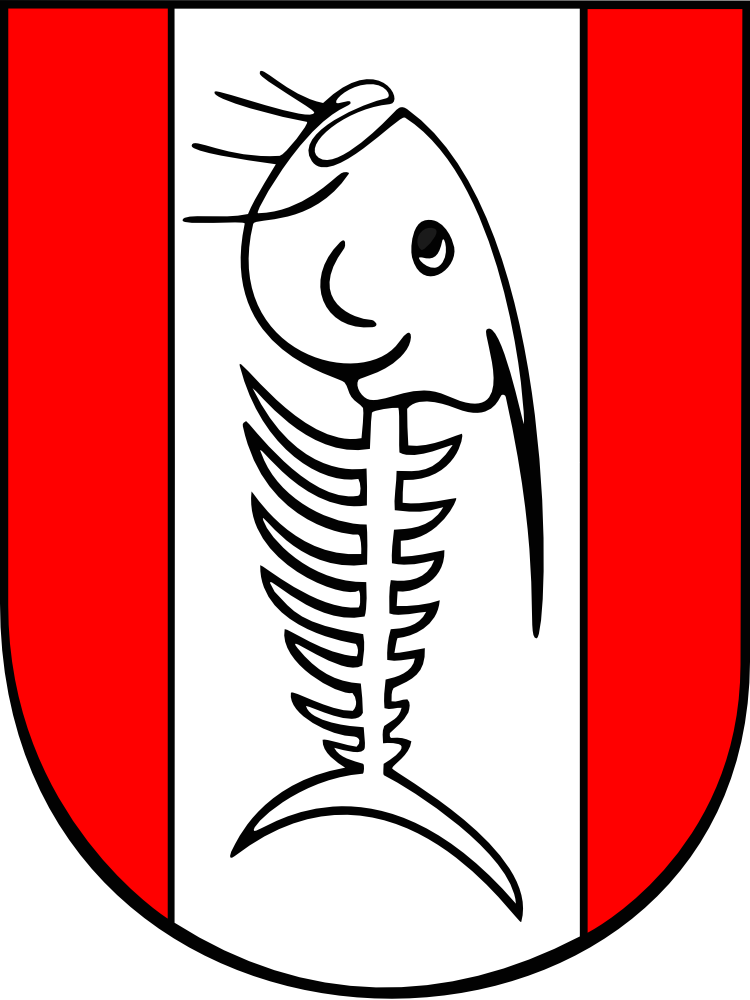 Anmeldefrist der meisten Chemie-Veranstaltungen im KIS ist der 18.04.2022, 23:59:59 Uhr !

Sicherheitsunterweisung (25.04.2022): Anmeldung über das KIS bis zum 18.04.2022, 23:55:00 Uhr !

Falls eine solche Frist verpasst wurde bitte mit dem Verantwortlichen der Veranstaltung (Professor,  Dozent oder Laborleiter) in Verbindung setzen.
FSR-Chemie
05.04.2022
OpenOlat
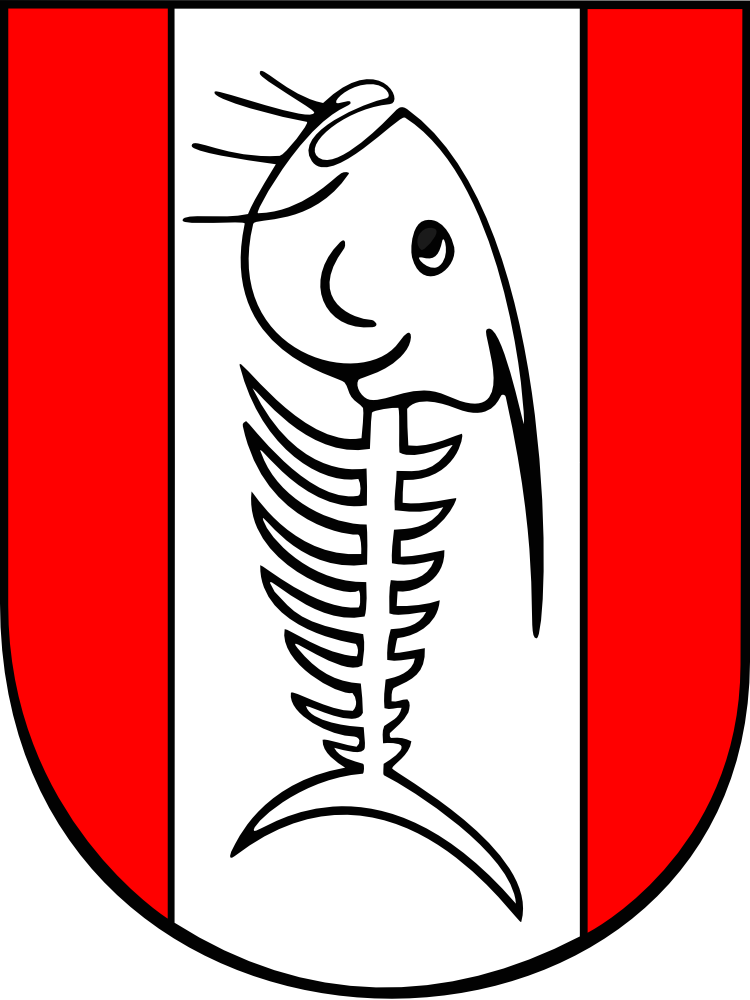 Zentrale Plattform zum Austausch von Informationen und Materialien zu individuellen Veranstaltungen.
FSR-Chemie
05.04.2022
OpenOlat
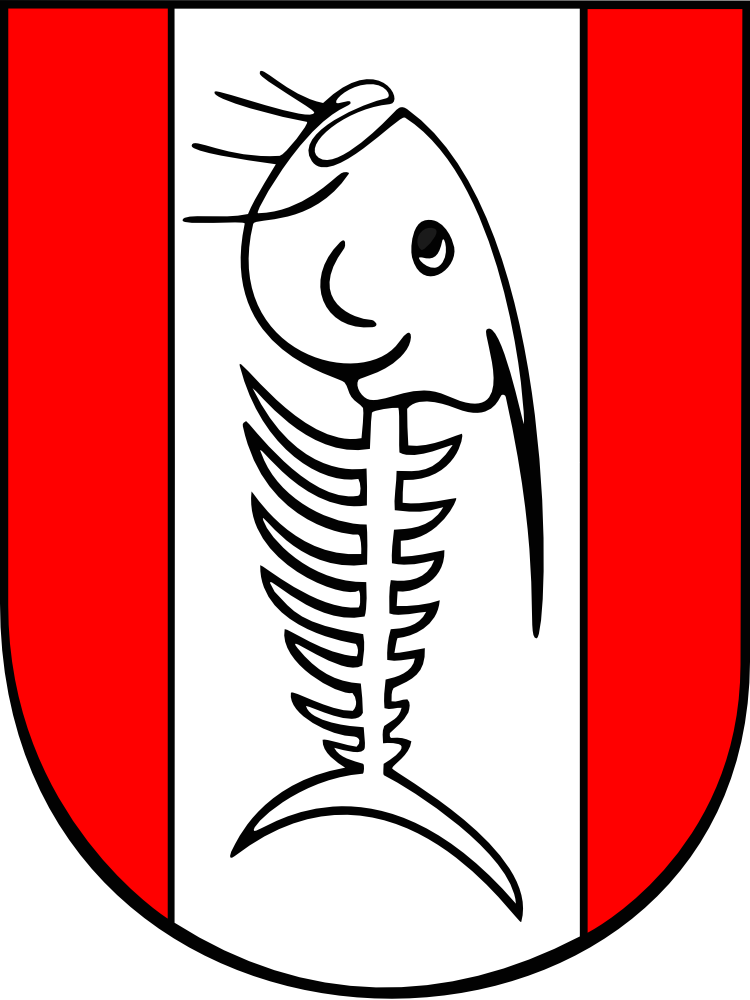 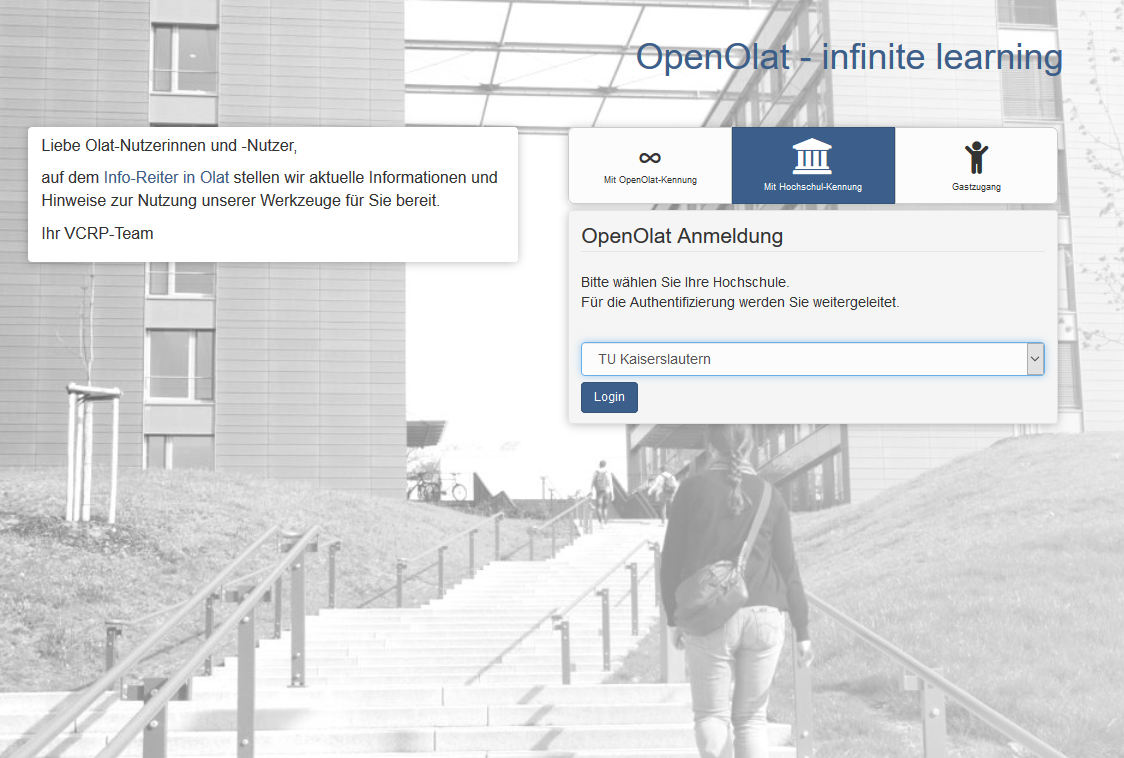 FSR-Chemie
05.04.2022
OpenOlat
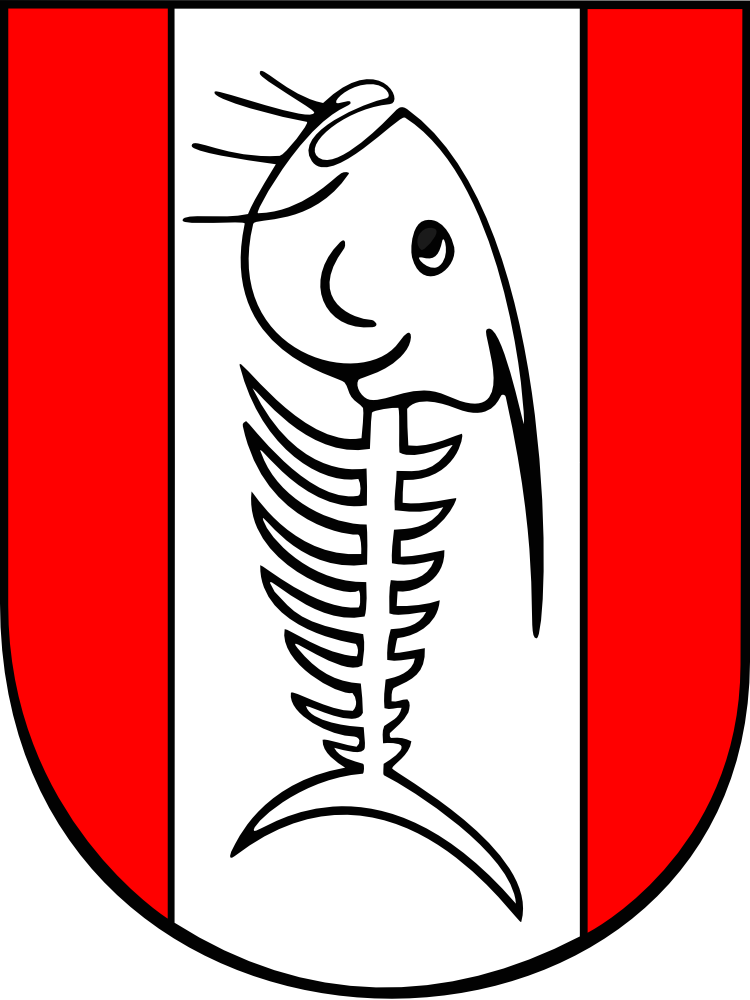 FSR-Chemie
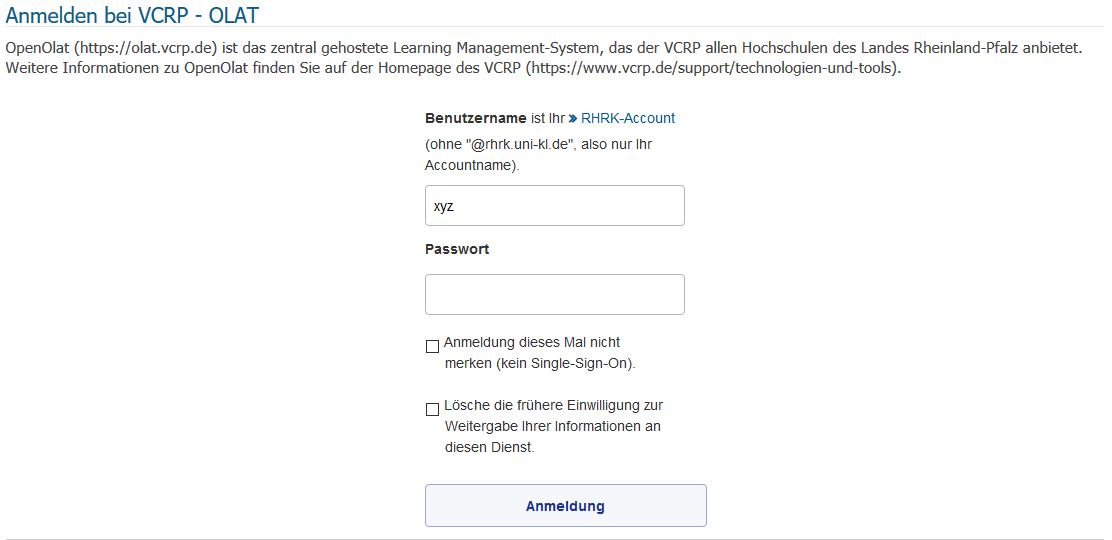 05.04.2022
OpenOlat
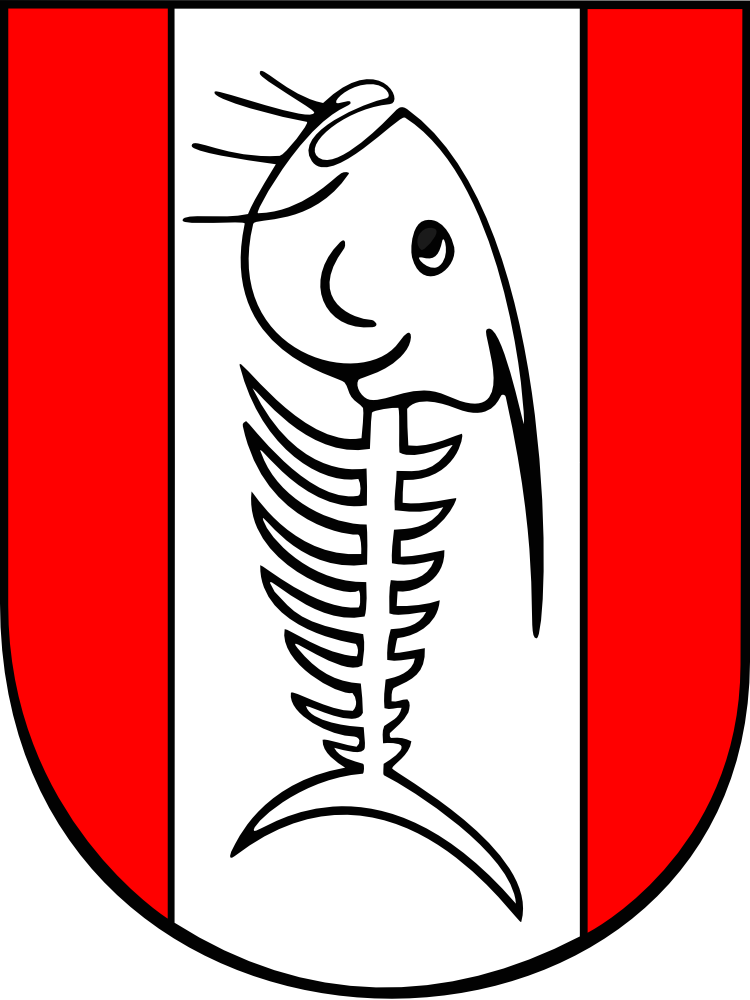 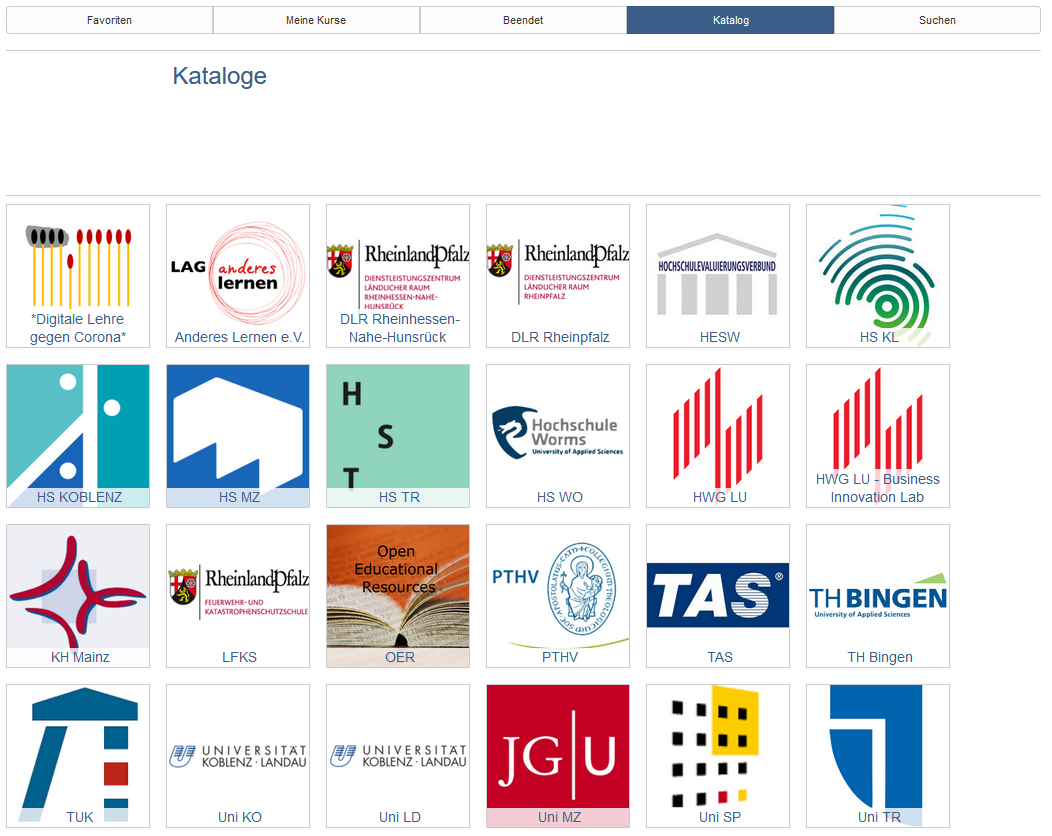 FSR-Chemie
05.04.2022
OpenOlat
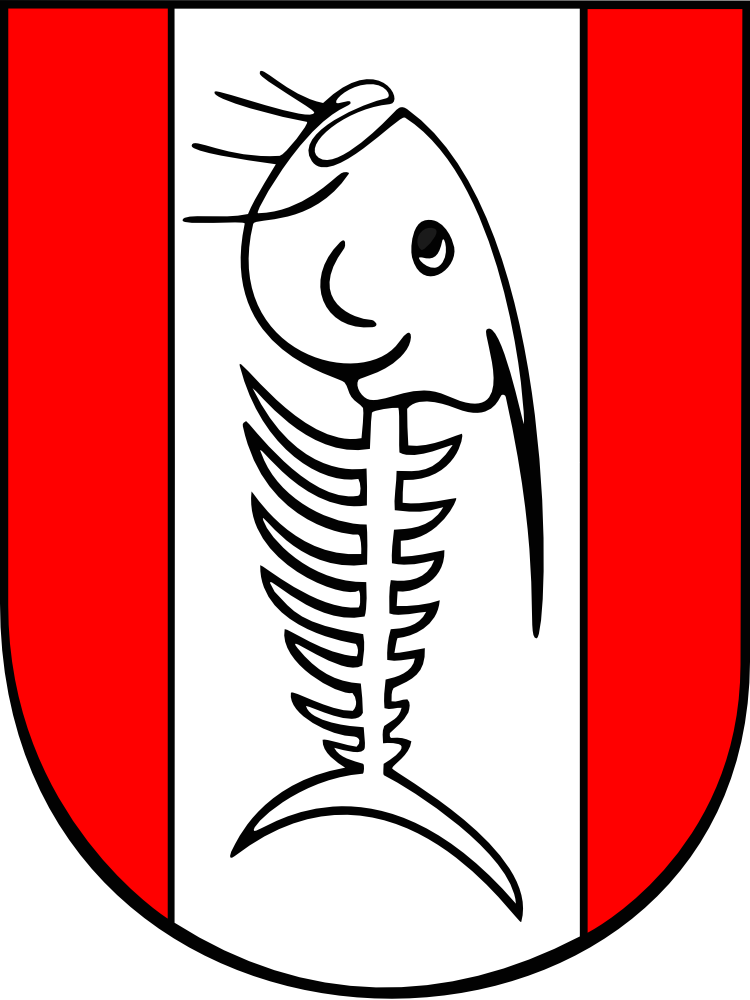 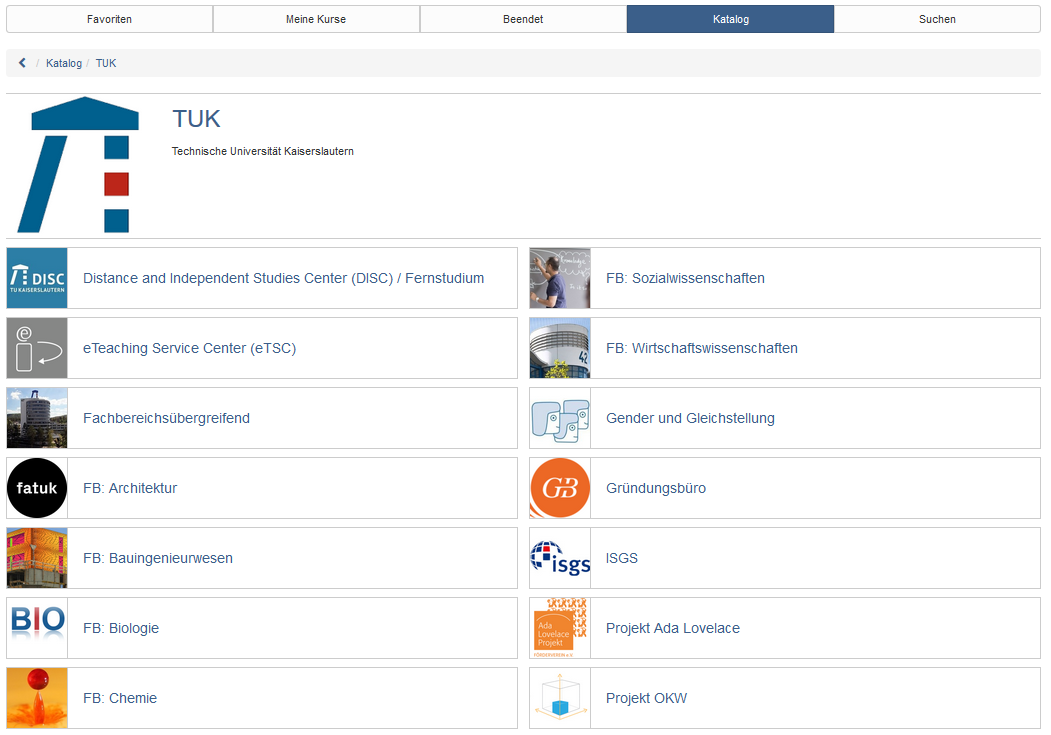 FSR-Chemie
05.04.2022
OpenOlat
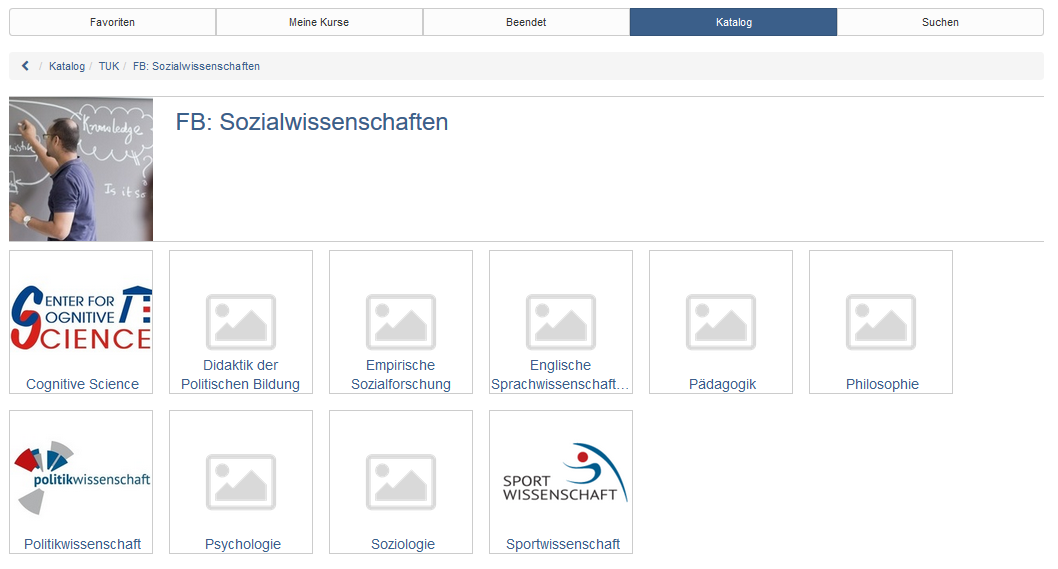 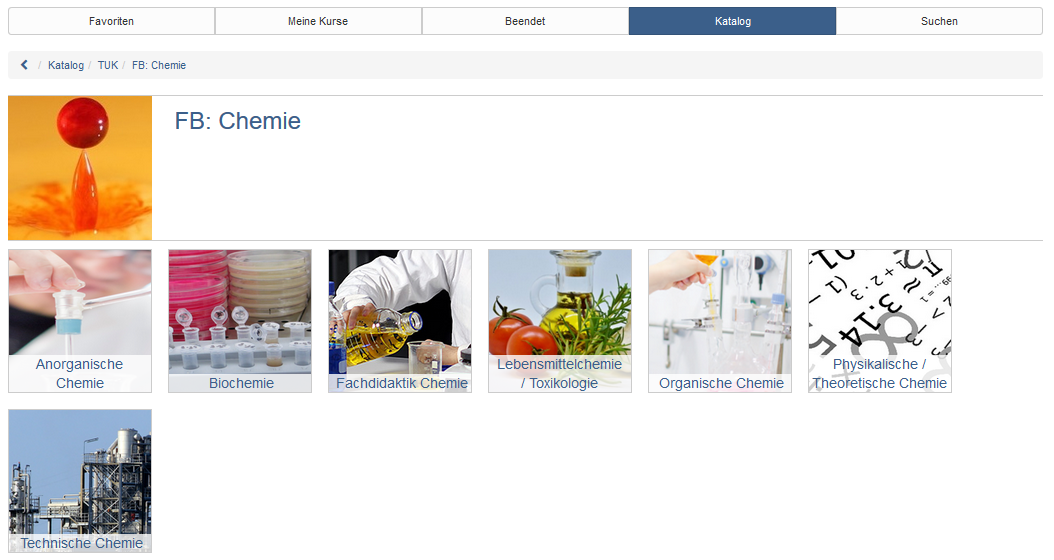 05.04.2022
QIS
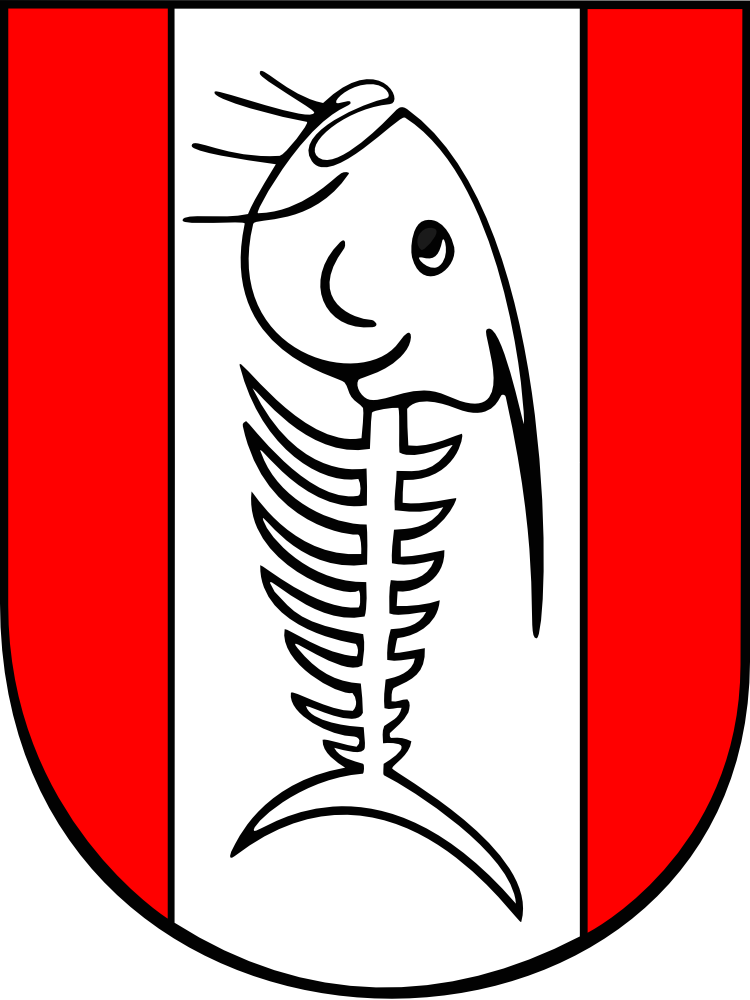 Prüfungsan- bzw. abmeldung

Notenübersicht

Studienbescheinigung

Semesterbeitrag überweisen (für kommende Semester)
FSR-Chemie
05.04.2022
QIS
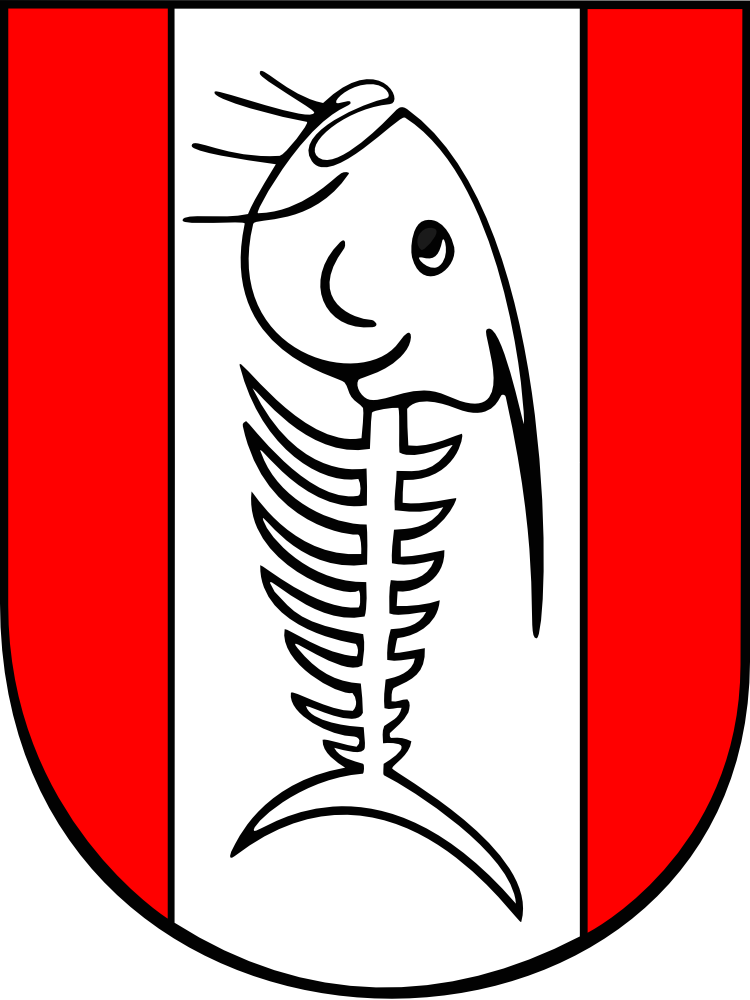 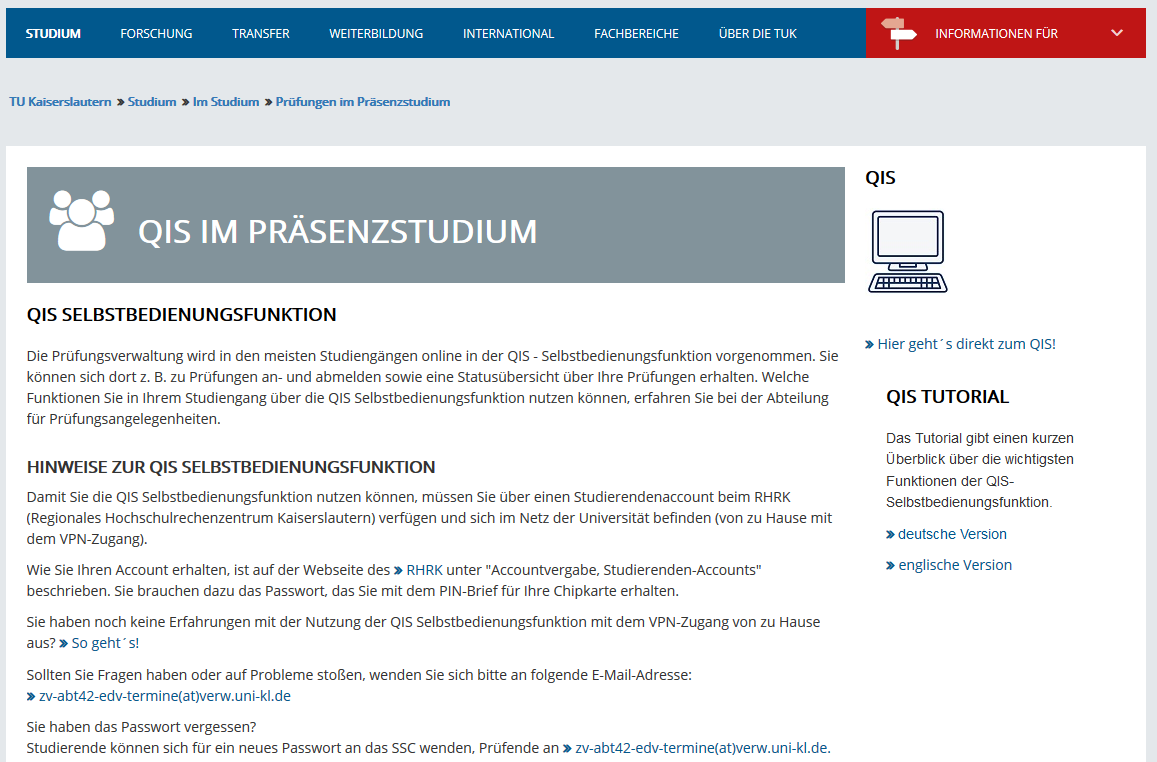 FSR-Chemie
05.04.2022
QIS
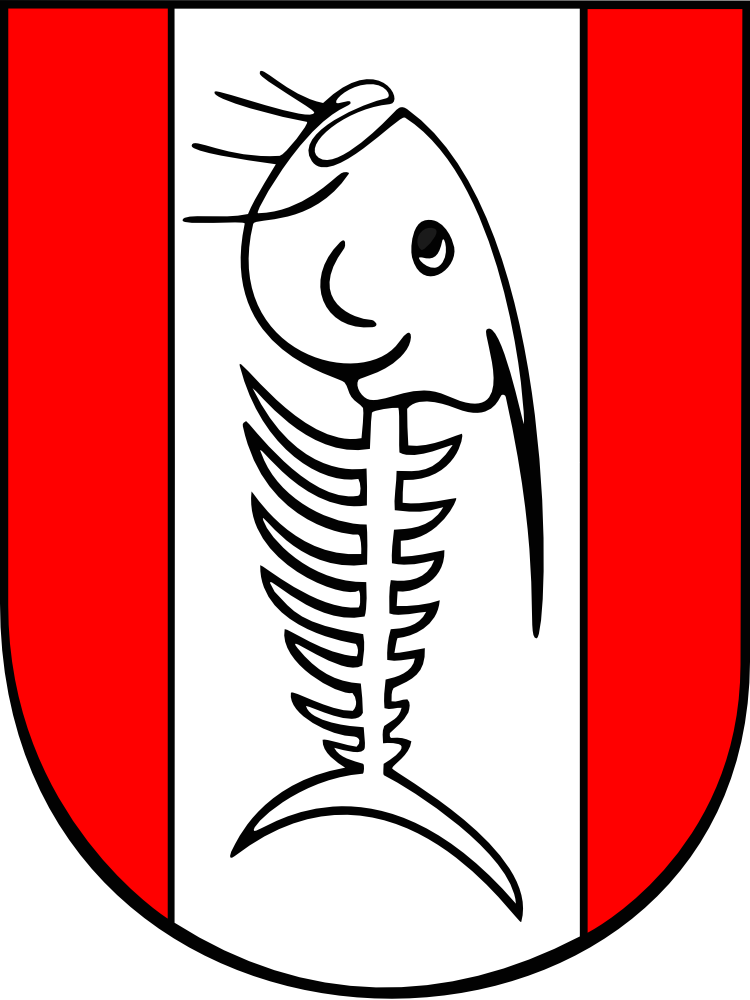 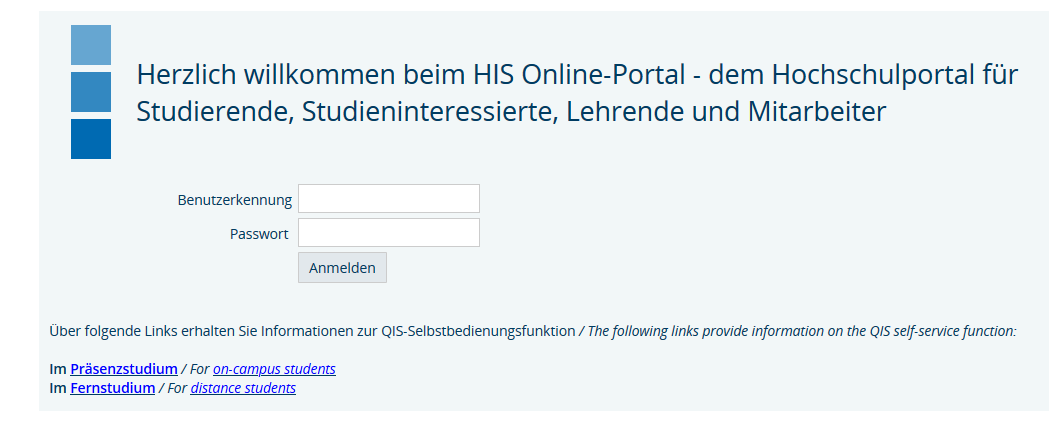 FSR-Chemie
Benutzerkennung: Matrikelnummer
05.04.2022
QIS
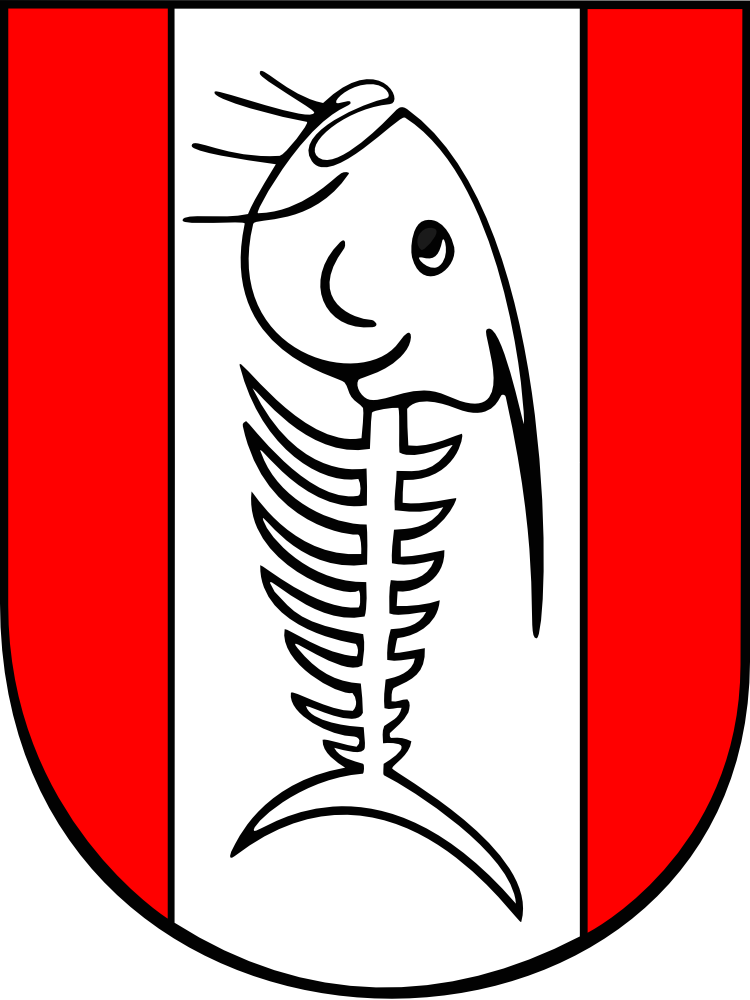 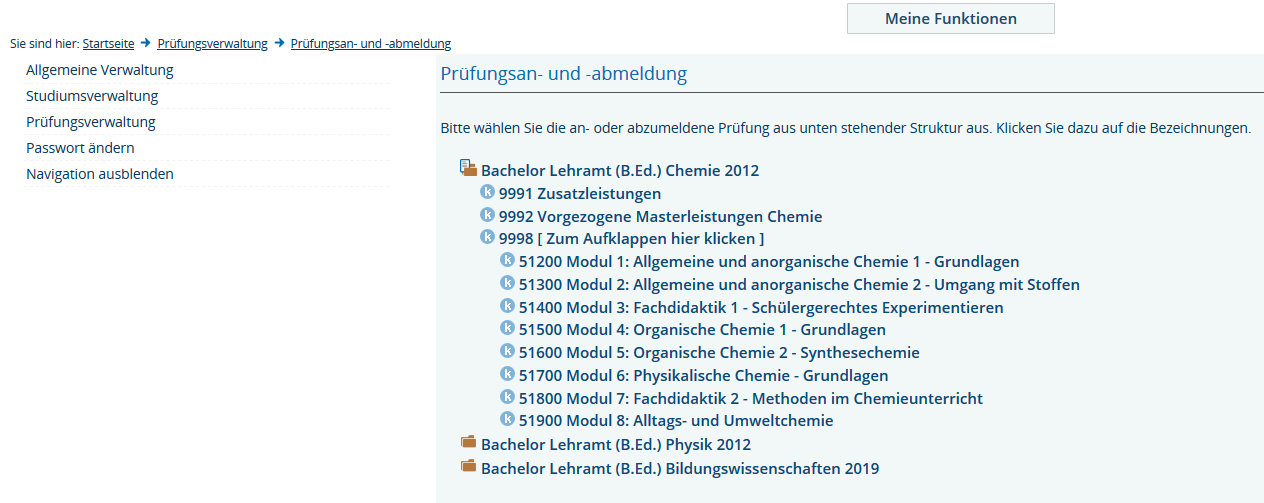 FSR-Chemie
05.04.2022
QIS – Fristen !
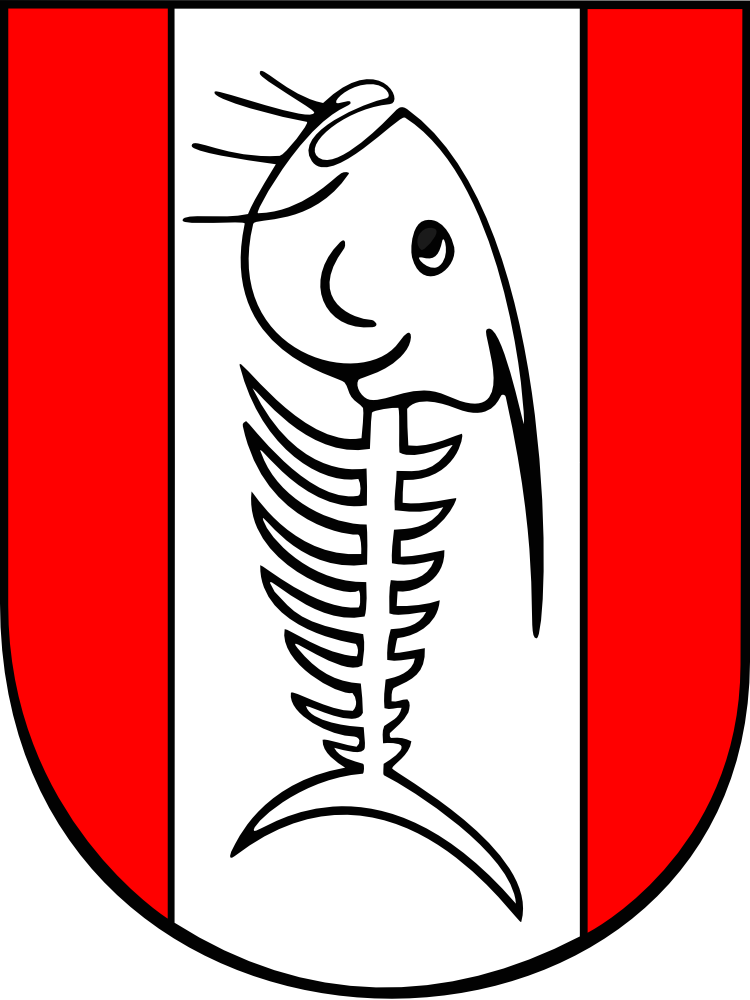 Anmeldezeitraum für Klausuren und Praktika im QIS ist vom 16.05.2022 bis zum 16.06.2022.

Nachklausuren können nach dem Datum der Hauptklausur bis 7 Tage vor der Klausur angemeldet werden.

Haupt- und Nachklausur können bis 7 Tage vor der Klausur abgemeldet werden

Nicht verpassen, hier gilt: ohne Anmeldung keine Klausur.
FSR-Chemie
05.04.2022
Sonstiges
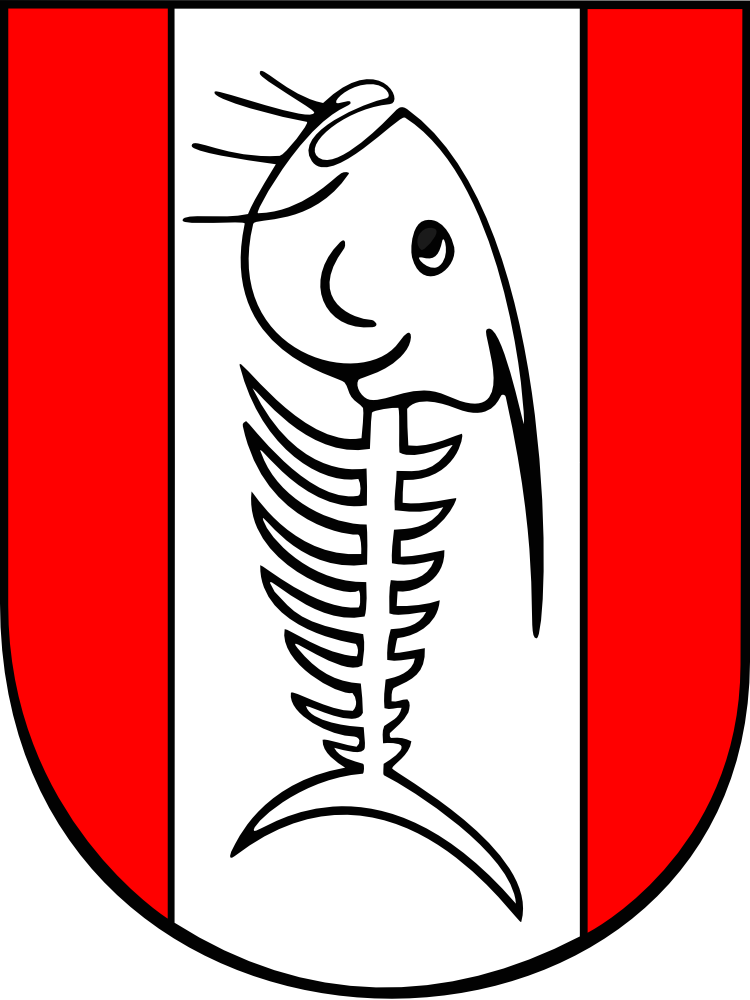 FSR-Chemie
05.04.2022
Prüfungsordnung (Ba Chemie)
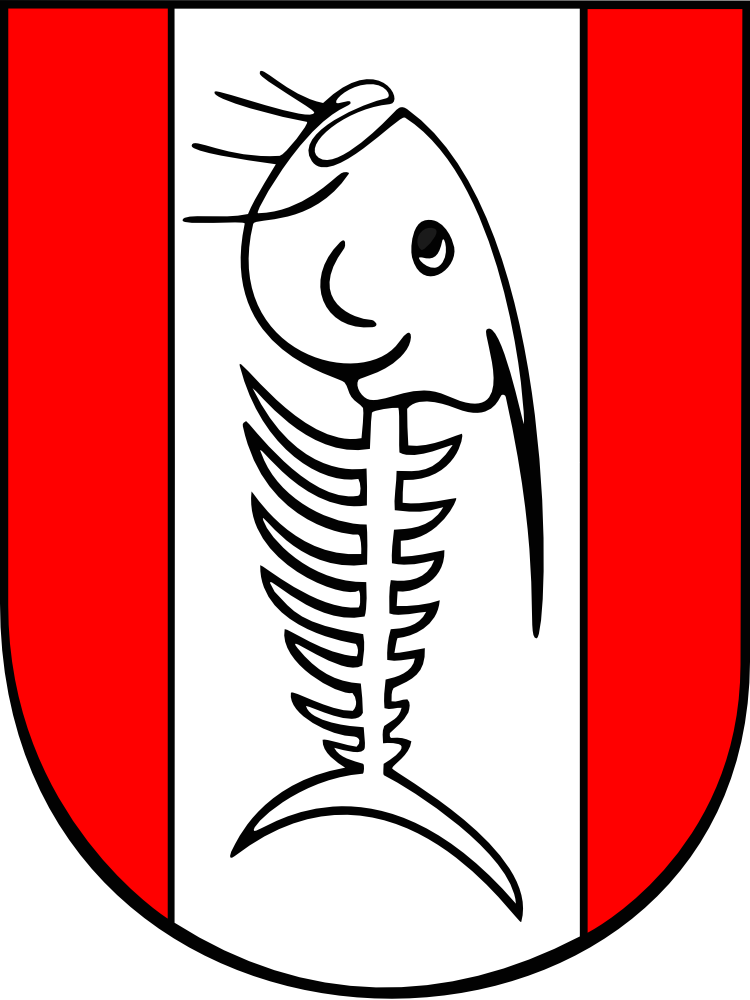 §18 (1): Bestandene Modulprüfungen dürfen nicht wiederholt werden.

§18 (2): Nicht bestandene Modulprüfungen dürfen 2 mal wiederholt werden. 1. Wiederholung innerhalb von 2 Prüfungszeiträumen. 2. Wiederholung innerhalb von 4 Prüfungszeiträumen.

§18 (3): Laborpraktika dürfen nur einmal wiederholt werden.
FSR-Chemie
05.04.2022
Modulhandbuch (Ba Chemie)
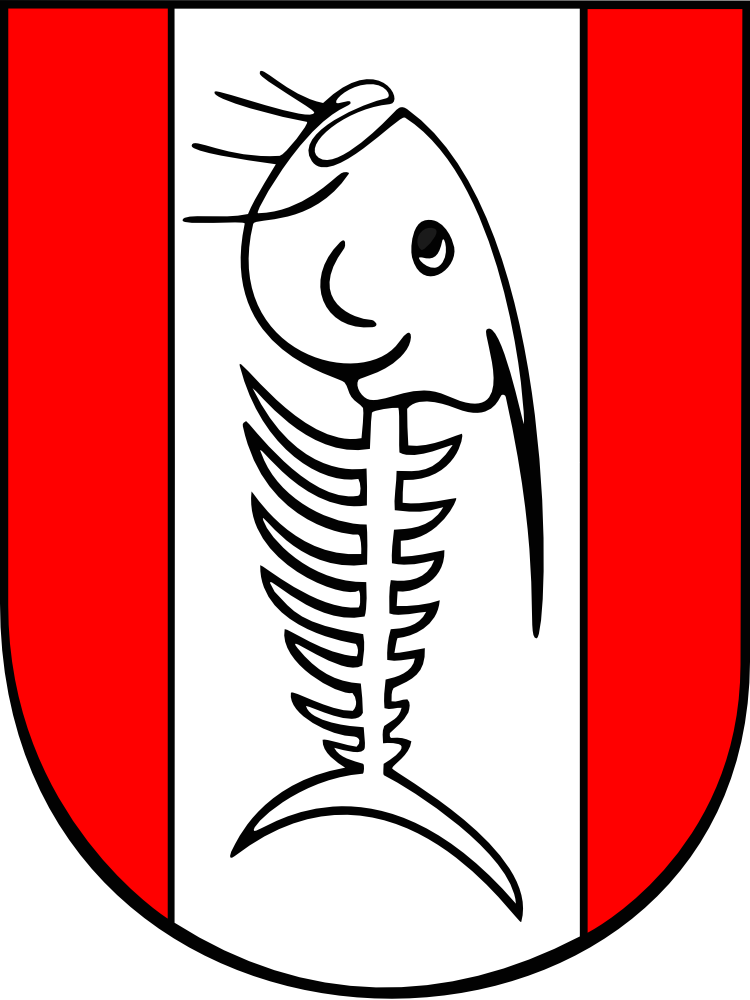 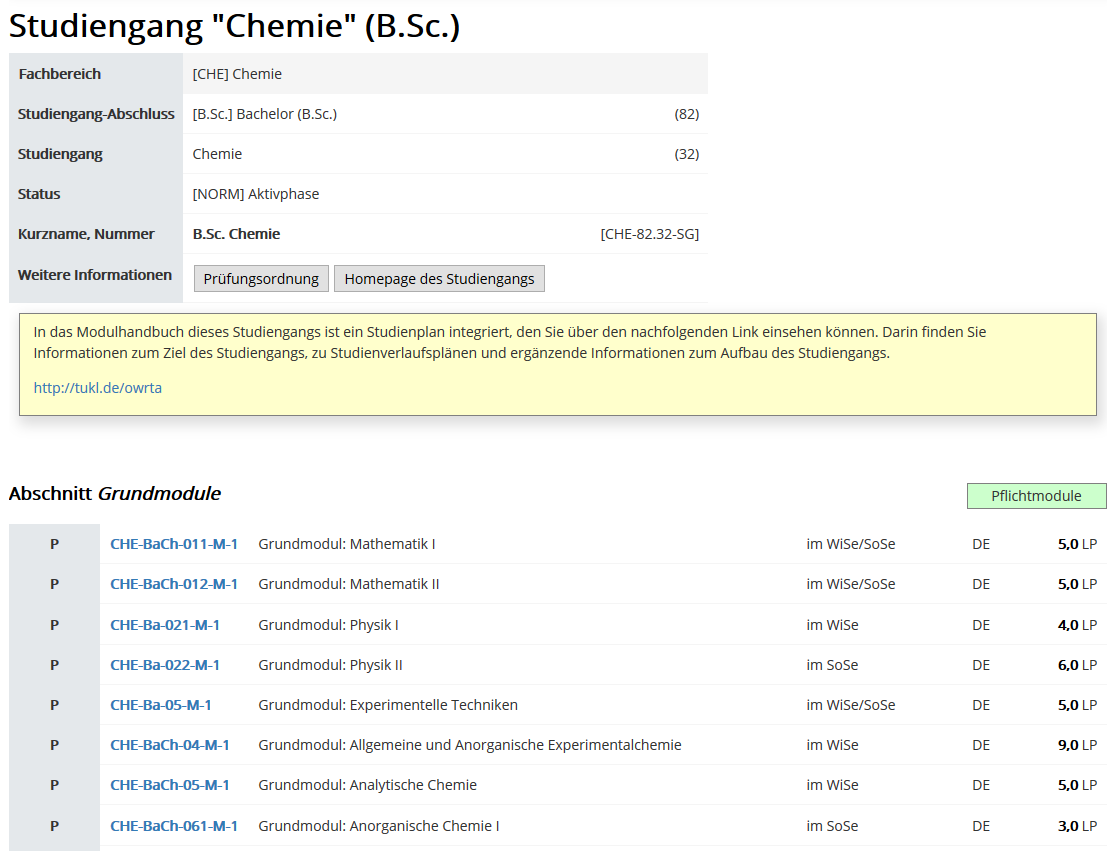 FSR-Chemie
05.04.2022
Modulhandbuch (Ba Chemie)
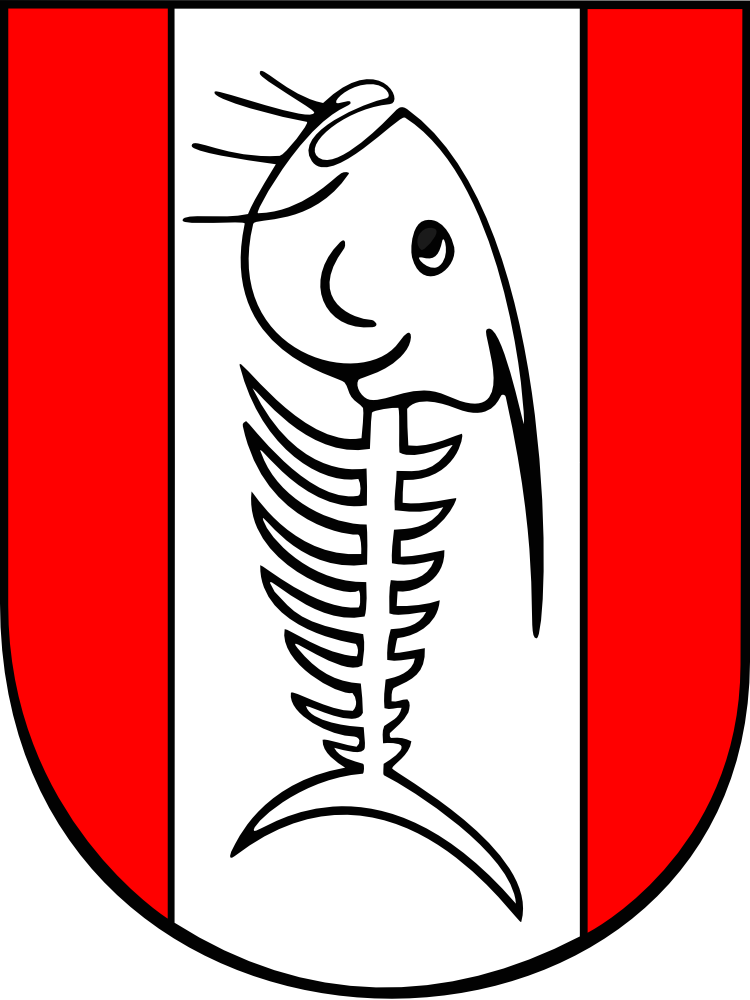 FSR-Chemie
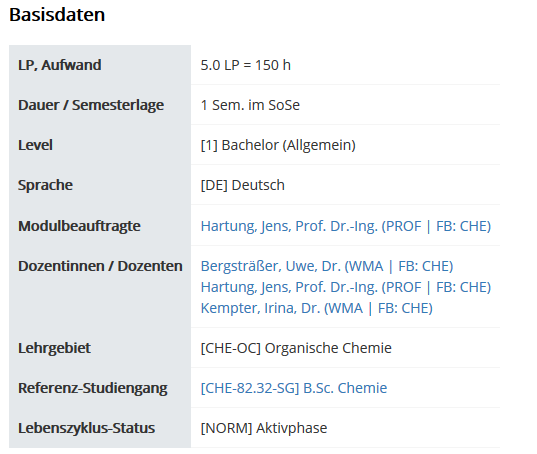 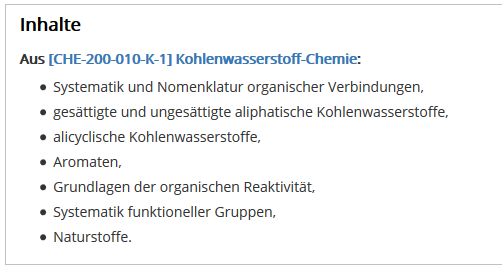 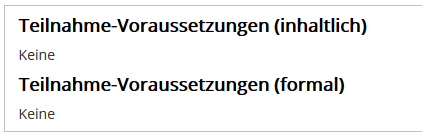 05.04.2022
Studentenausweis validieren
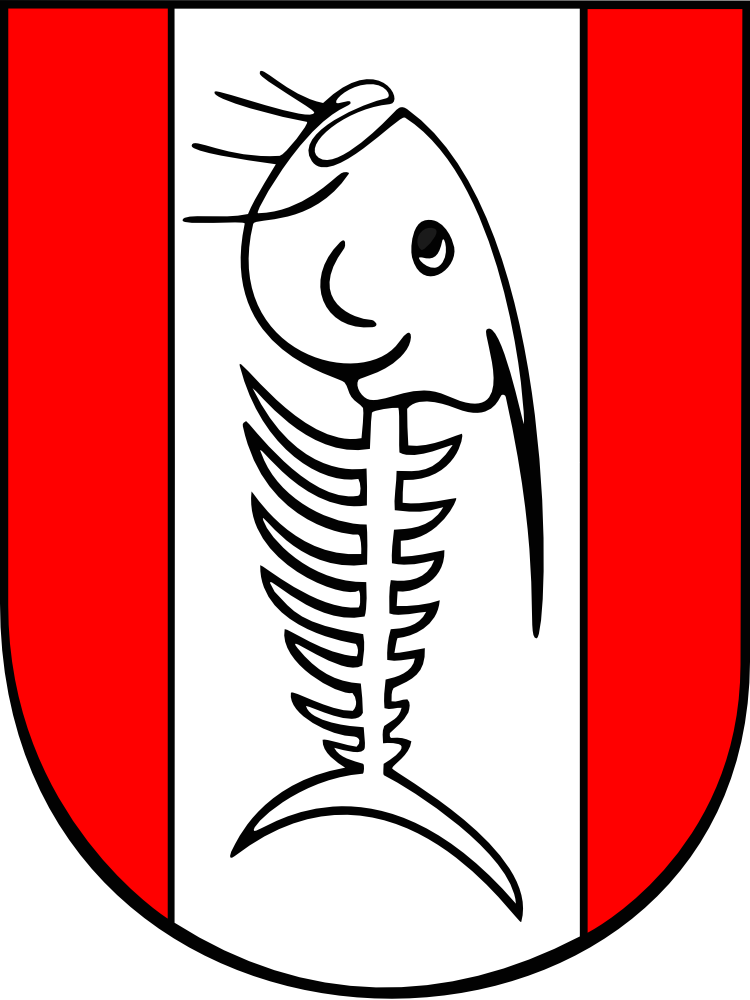 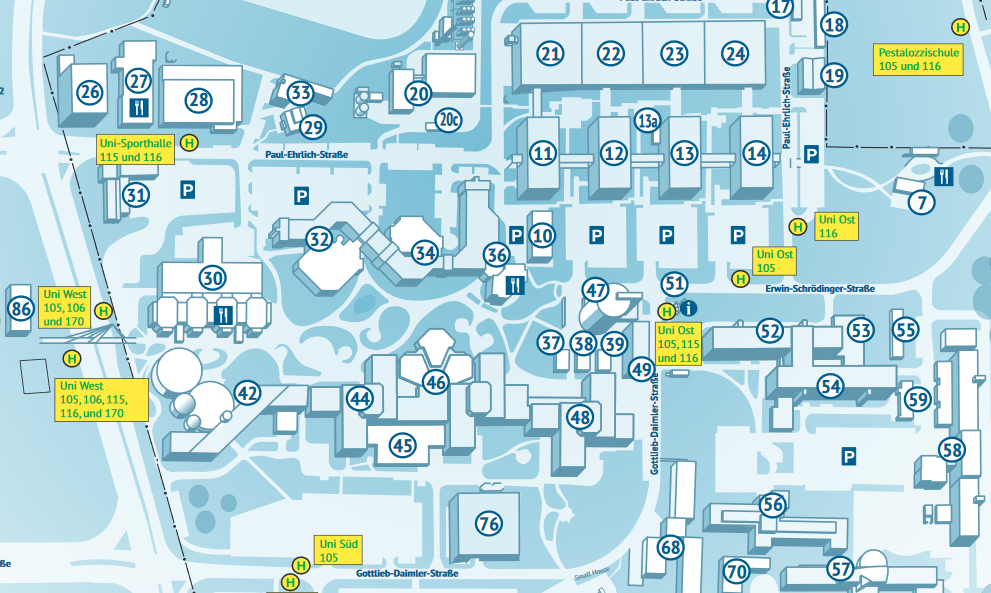 FSR-Chemie
05.04.2022
Kontakt mit dem FSR-Chemie
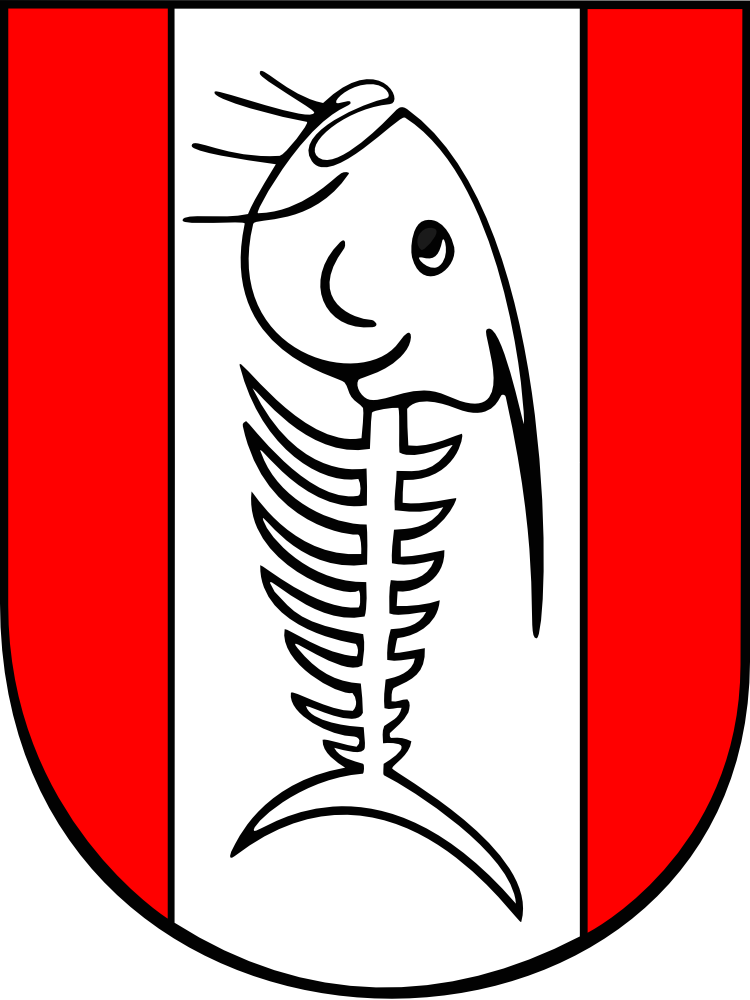 Website 		https://fachschaft.chemie.uni-kl.de/

Olat Kurs 		https://olat.vcrp.de/auth/RepositoryEntry/ 3371500761/CourseNode/104212286468255

Raum 54/560
FSR-Chemie
05.04.2022
Links
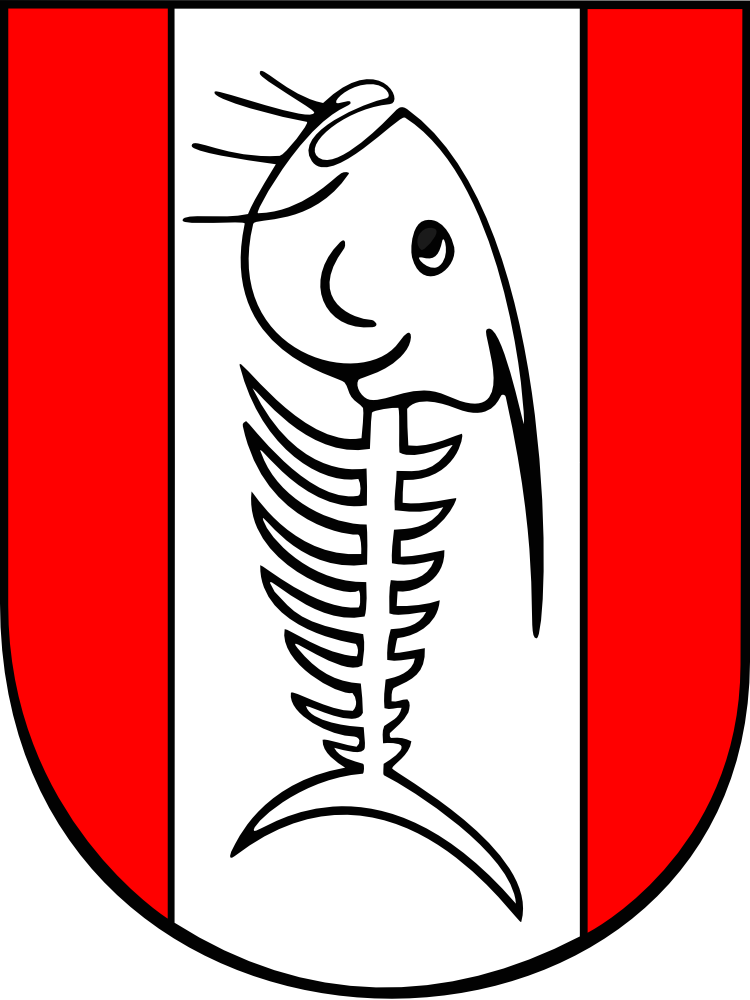 VPN einrichten:		https://www.rhrk.uni-kl.de/vpn/einrichtung/

WLAN einrichten:		https://www.rhrk.uni-kl.de/wlan/einrichtung/eduroam/

Drucker einrichten:		https://www.rhrk.uni-kl.de/printscan/anleitungen/
Druckauftragsübersicht:	https://druckausgabe.uni-kl.de

KIS-Office:			https://office.kis.uni-kl.de/

QIS-System:			https://www.uni-kl.de/pruefungsangelegenheiten/qis/

Sicherheitsunterweisung:	https://www.chemie.uni-kl.de/footer/schnellzugriff-fachbereich/sicherheit/
FSR-Chemie
VPN
VPN
05.04.2022
Links
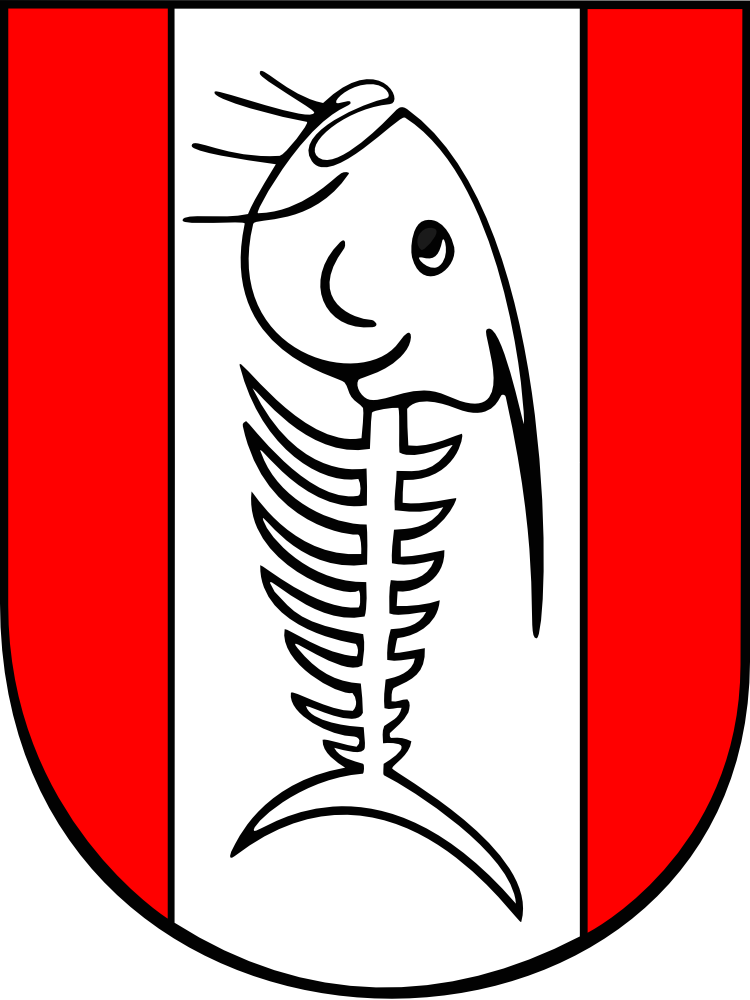 Prüfungsordnungen:		https://www.uni-kl.de/pruefungsordnungen/

Modulhandbücher:		https://modhb.uni-kl.de/mhb/FB-CHE/cos/

FSR-Website:			https://fachschaft.chemie.uni-kl.de/
FSR-Chemie
05.04.2022
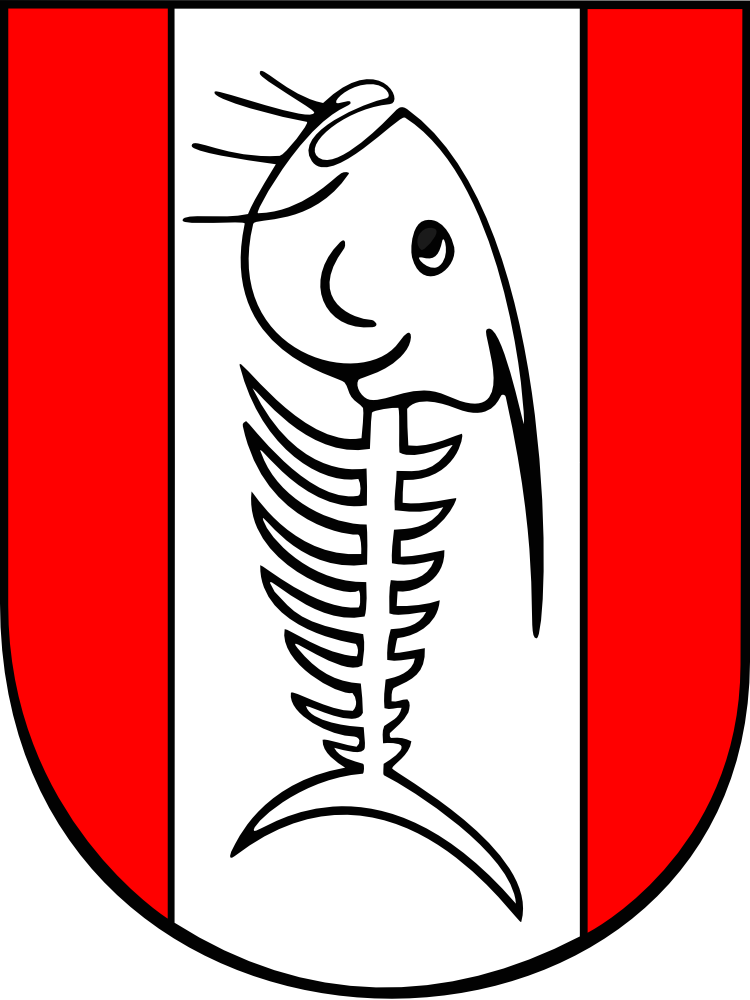 FSR-Chemie
Viel Erfolg und Freude im Studium !
05.04.2022